コンピュータビジョン
担当: 井尻 敬
Contents
01.   序論	  	: イントロダクション
02.　特徴検出1 		: テンプレートマッチング、コーナー検出、エッジ検出	
03.   特徴検出2 		: ハフ変換、 DoG，SIFT特徴			
04.　領域分割		: 領域分割とは，閾値法，領域拡張法，グラフカット法, 	
05.   オプティカルフロー : 領域分割残り，Lucas-Kanade法 	
06.　パターン認識基礎1	: パターン認識概論，サポートベクタマシン	
07.　パターン認識基礎2	: ニューラルネットワーク、深層学習
08.　パターン認識基礎3	: 主成分分析, オートエンコーダ
09.　プログラミング演習  1 : PC室
10.　プログラミング演習  2 : PC室
11.　プログラミング演習  3 : PC室
12.   プログラミング演習  4 : PC室
13.　プログラミング演習  5 : PC室
14.　プログラミング演習  6 : PC室
特徴点検出
復習:線形変換
復習:ガウシアンフィルタ
特徴点とは
SIFT特徴
Hough変換
3
復習
線形変換
4
[Speaker Notes: https://www.youtube.com/watch?v=99GSiwV_tfg&ab_channel=3Blue1BrownJapan

https://www.youtube.com/watch?v=PFDu9oVAE-g&t=468s&ab_channel=3Blue1Brown]
復習
線形変換
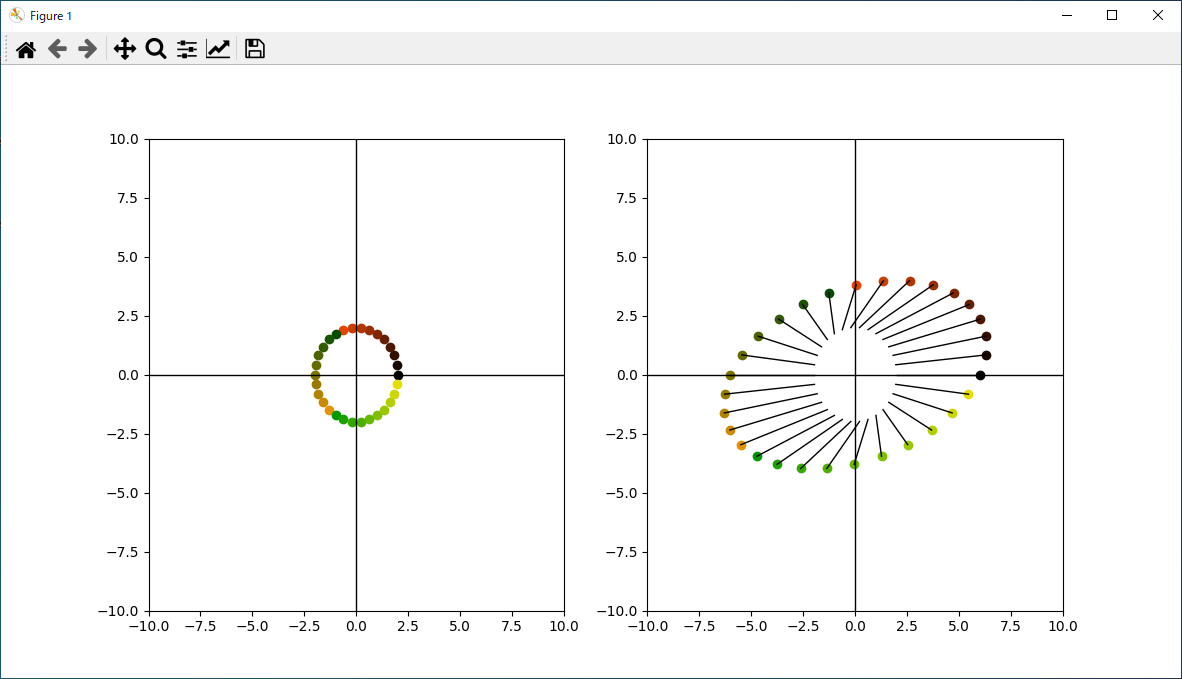 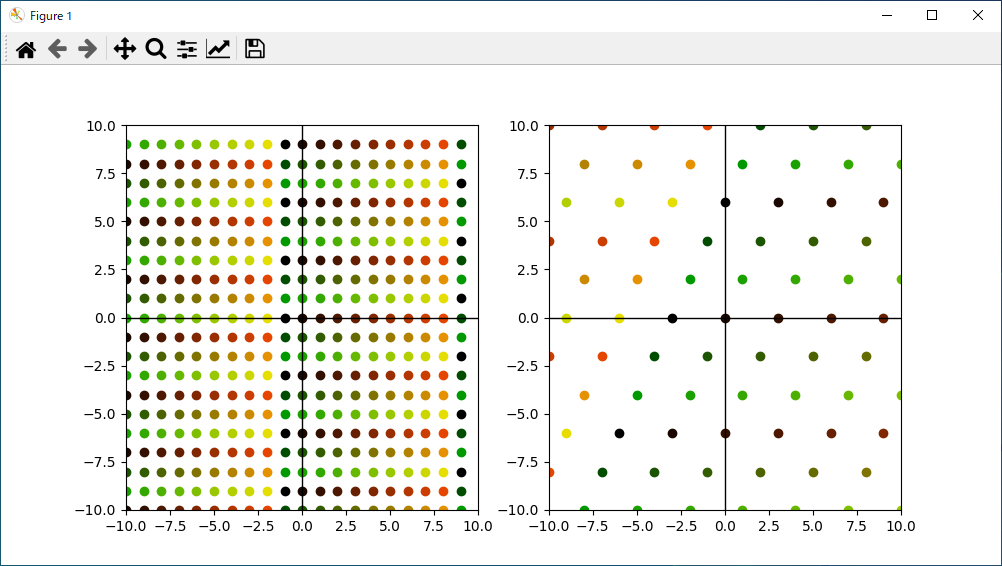 格子状の点を変換したもの
円周上の点を変換したもの
アニメーション : https://youtu.be/PFDu9oVAE-g?t=103
※ 行列により空間全体が変換されていることを理解してほしい
（この場合は斜め方向に引き伸ばされる感じ）
5
[Speaker Notes: https://www.youtube.com/watch?v=99GSiwV_tfg&ab_channel=3Blue1BrownJapan

https://www.youtube.com/watch?v=PFDu9oVAE-g&t=468s&ab_channel=3Blue1Brown]
復習
線形変換の固有ベクトル
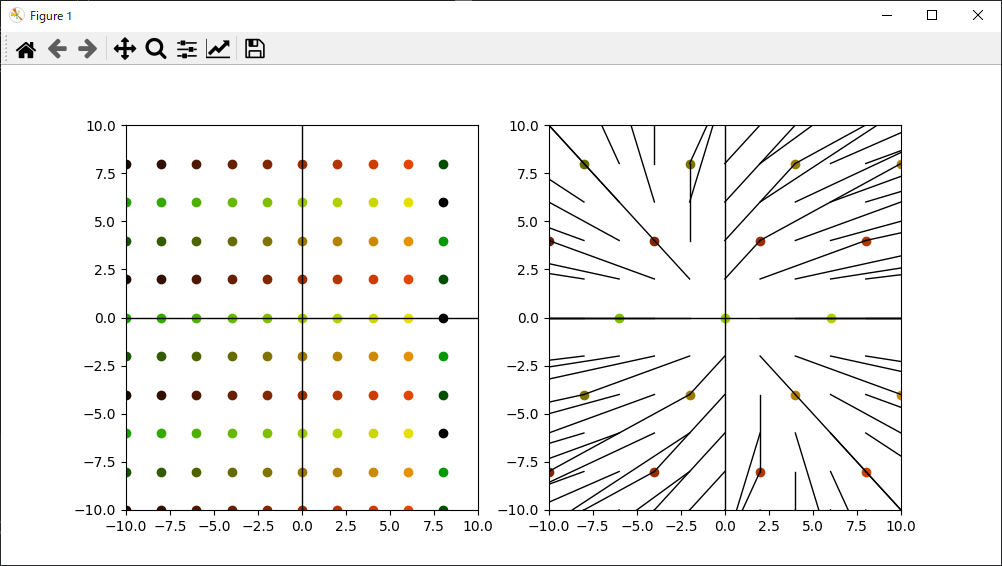 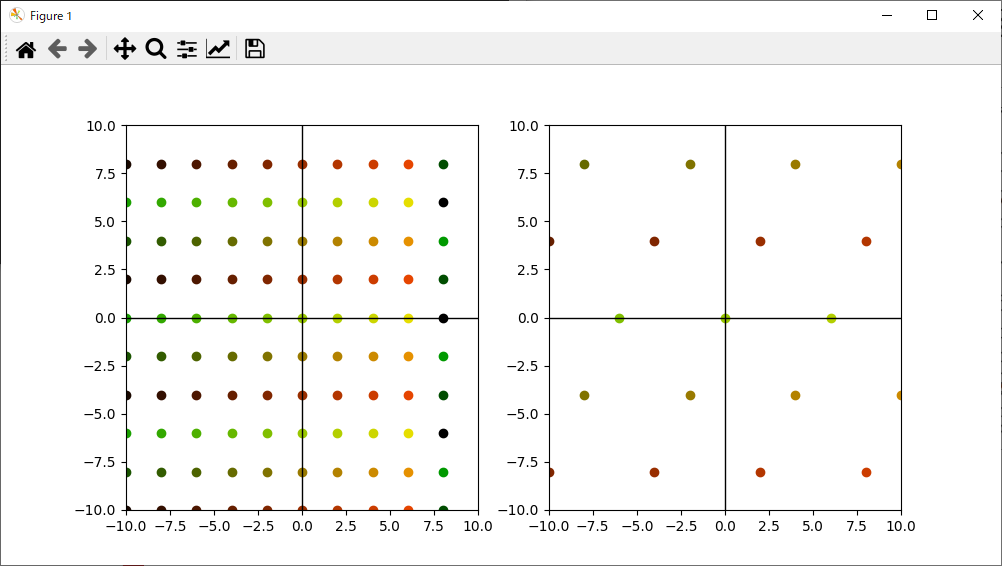 変換前
変換後
変換全後を線分で結んだもの
6
[Speaker Notes: https://www.youtube.com/watch?v=99GSiwV_tfg&ab_channel=3Blue1BrownJapan

https://www.youtube.com/watch?v=PFDu9oVAE-g&t=468s&ab_channel=3Blue1Brown]
復習
線形変換の固有ベクトル
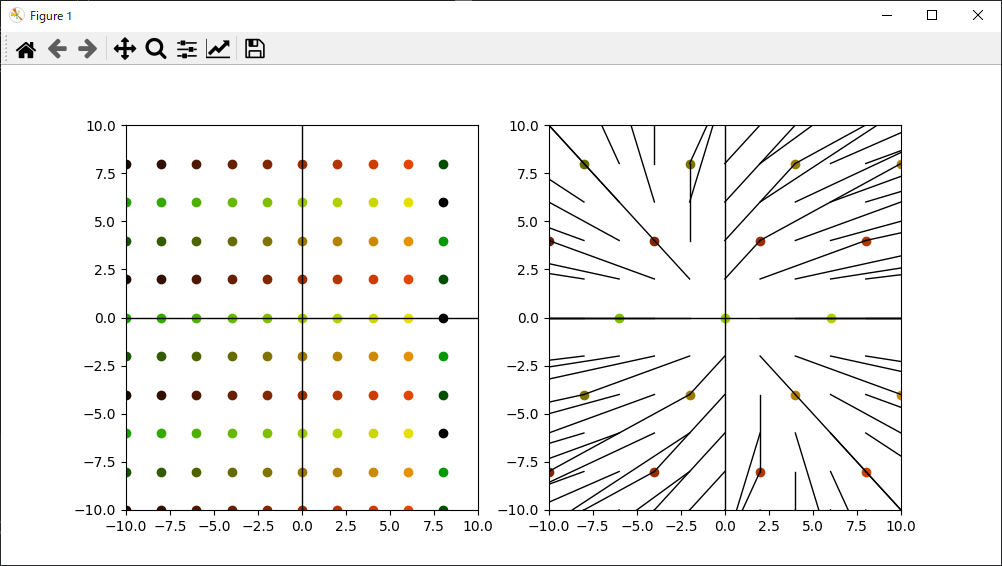 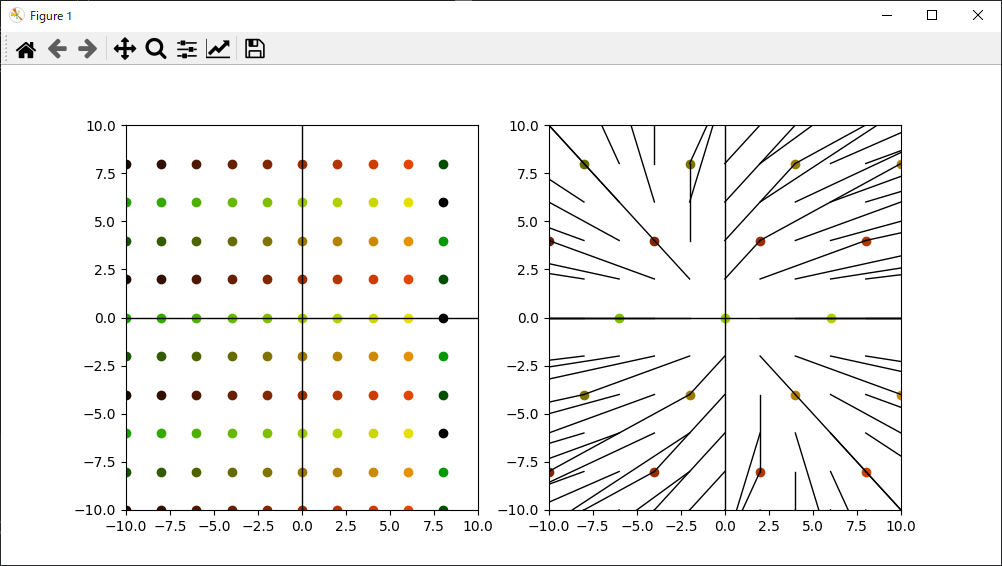 7
[Speaker Notes: https://www.youtube.com/watch?v=99GSiwV_tfg&ab_channel=3Blue1BrownJapan

https://www.youtube.com/watch?v=PFDu9oVAE-g&t=468s&ab_channel=3Blue1Brown]
復習
線形変換
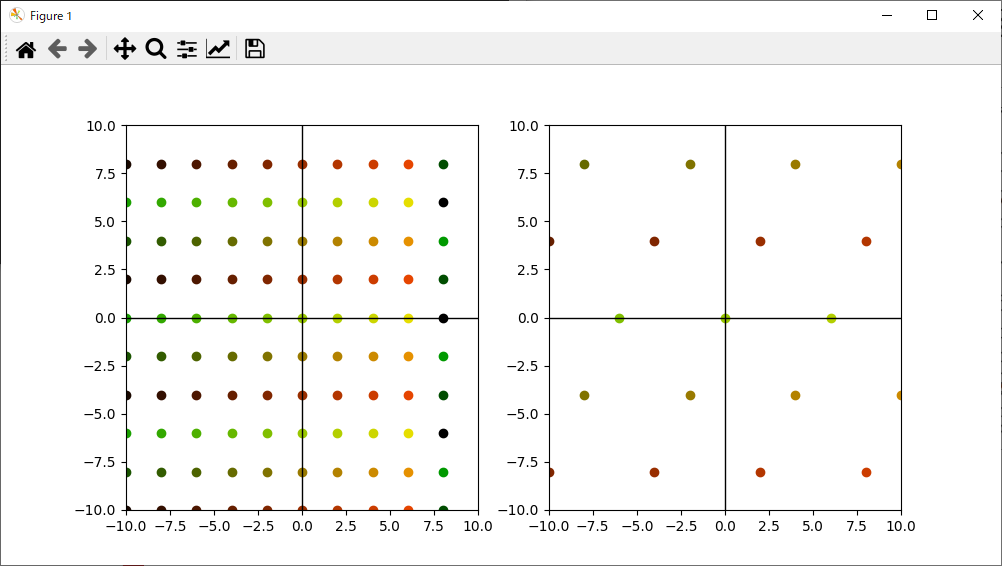 8
[Speaker Notes: https://www.youtube.com/watch?v=99GSiwV_tfg&ab_channel=3Blue1BrownJapan

https://www.youtube.com/watch?v=PFDu9oVAE-g&t=468s&ab_channel=3Blue1Brown]
復習
参考 :
https://www.youtube.com/watch?v=99GSiwV_tfg&ab_channel=3Blue1BrownJapan
https://www.youtube.com/watch?v=PFDu9oVAE-g&t=468s&ab_channel=3Blue1Brown


Memo : 
いろいろな変換 : https://youtu.be/99GSiwV_tfg?t=104
固有ベクトル :
9
復習
復習 : ガウシアンフィルタとその性質
10
復習
線形フィルタの例
1/16
0
2/16
-1
1/16
0
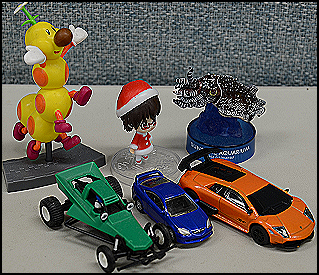 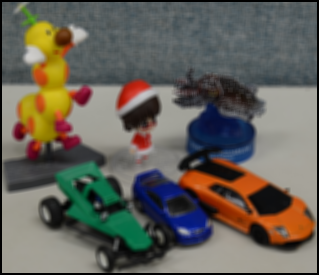 2/16
-1
4/16
5
2/16
-1
1/16
0
2/16
-1
1/16
0
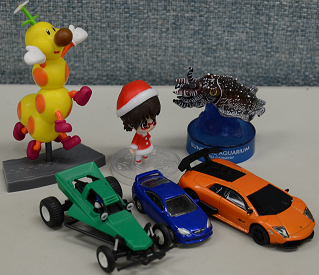 ぼかす
鮮鋭化
復習
線形フィルタとは
出力画素値を周囲画素の重み付和で計算するフィルタ
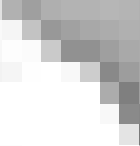 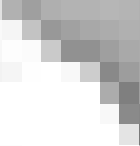 (i,j)
(i,j)
h(i,j)
フィルタ
I’ (i,j) 
出力画像
I(i,j)
入力画像
復習
線形フィルタ（convolution）
連続  :
離散  :
13
復習
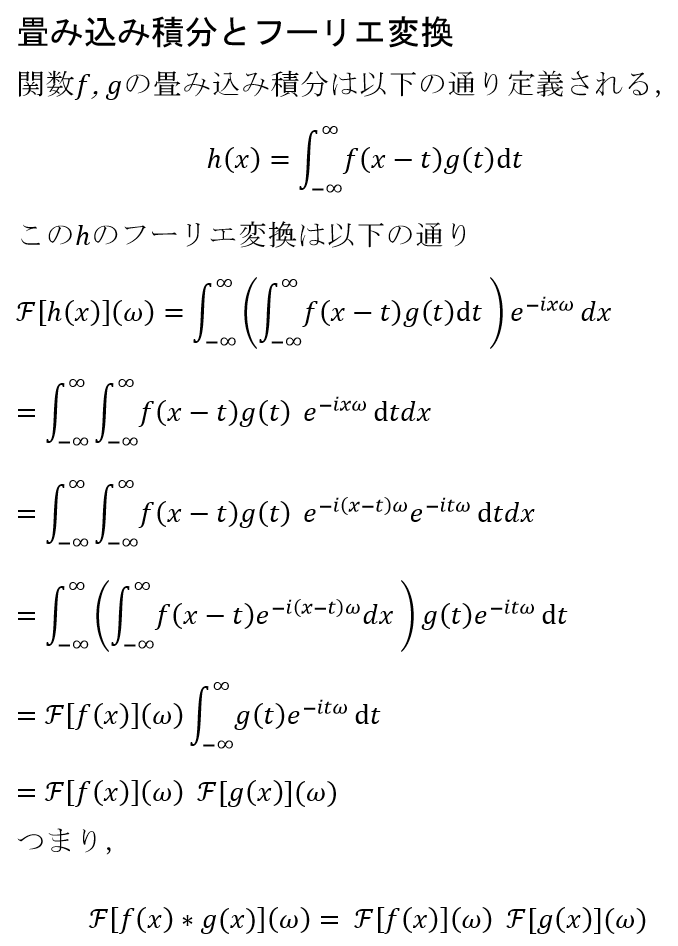 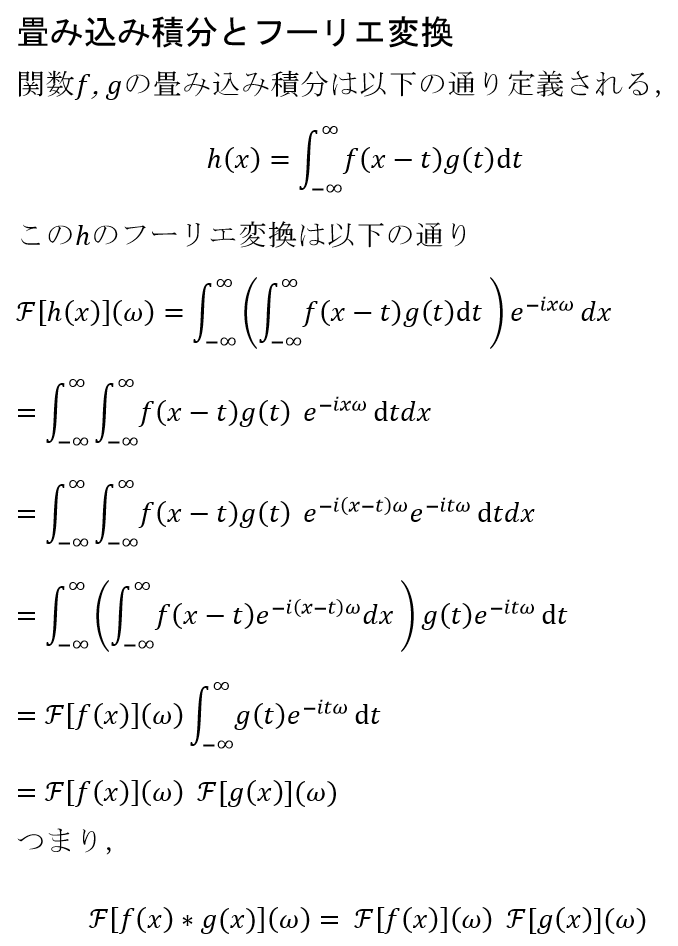 14
復習
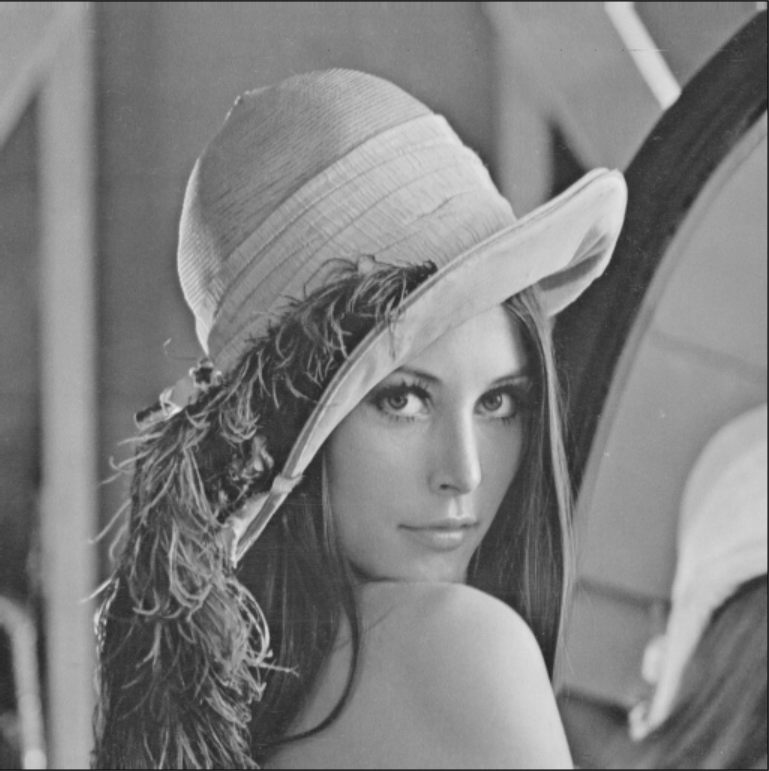 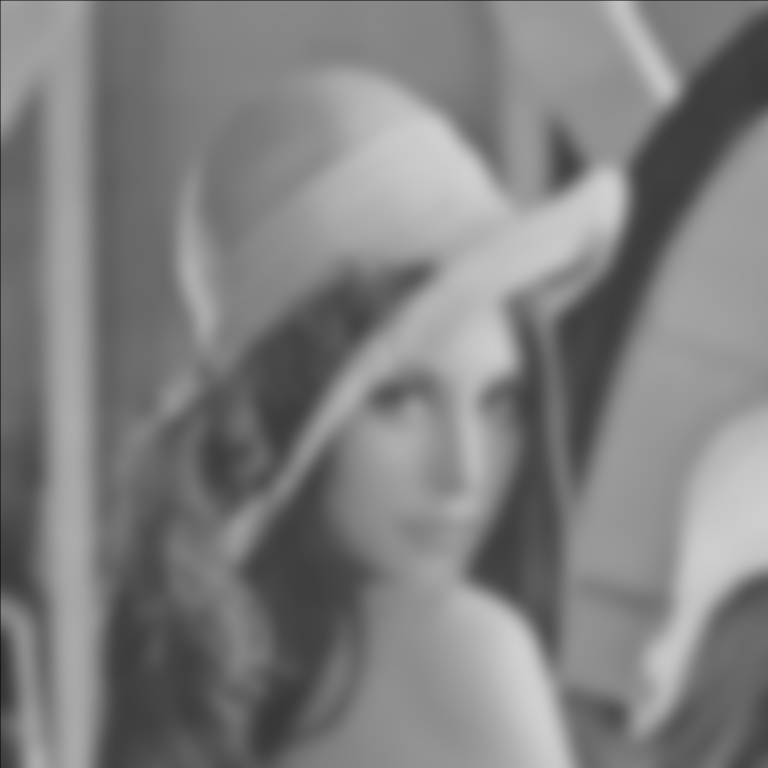 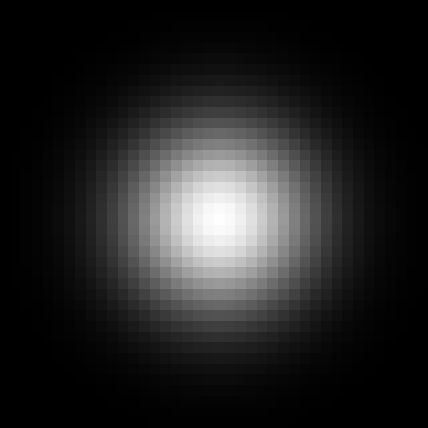 *
σ=6
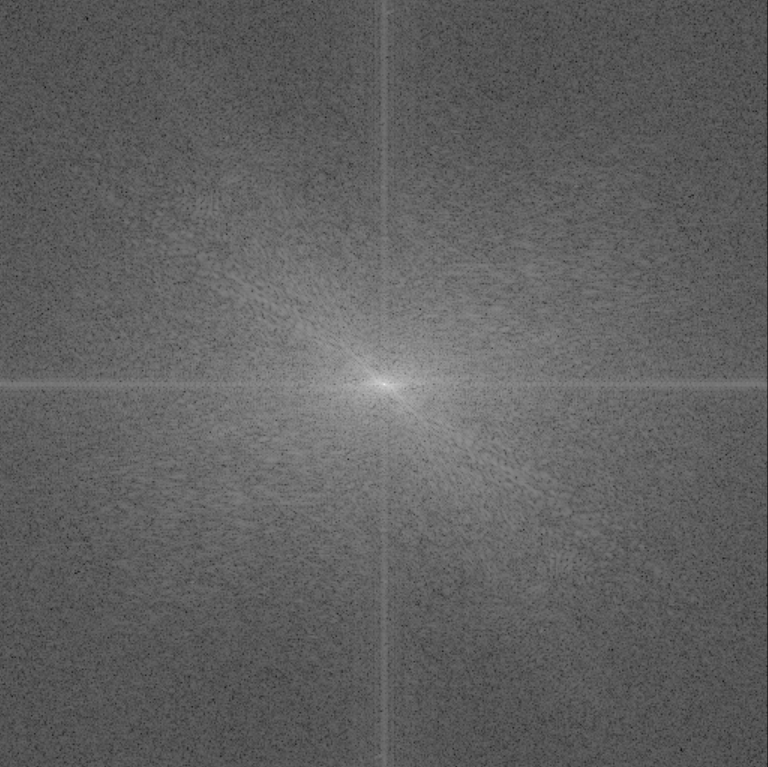 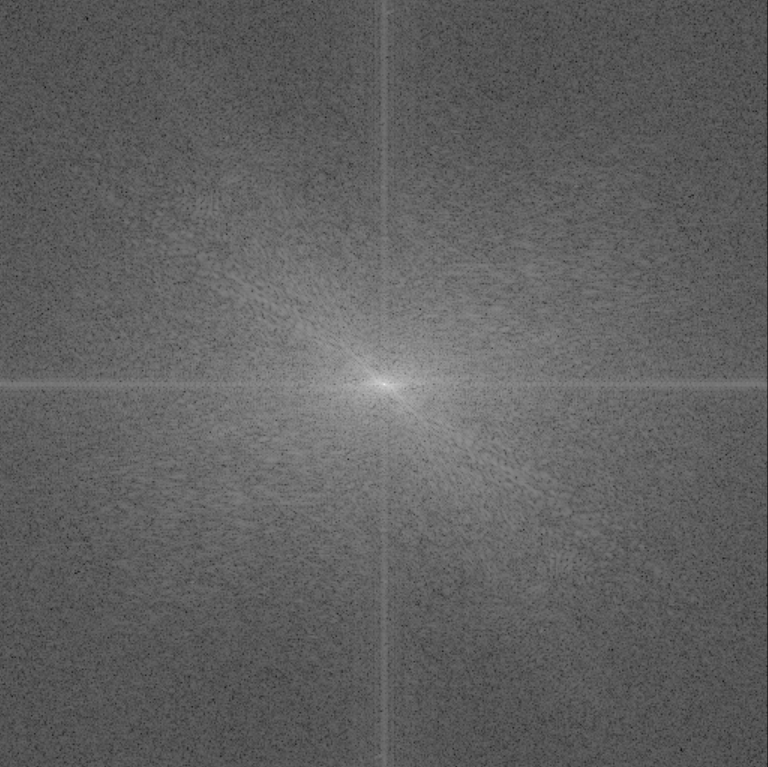 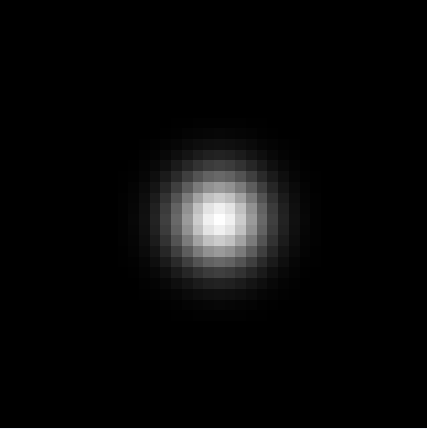 ×
σ=1/6
15
復習
ガウシアンフィルタとは
ガウス関数により畳み込むフィルタのこと
低周波成分のみを通し画像を平滑化する効果がある（ローパスフィルタ）
画像処理において様々な場面で活躍する
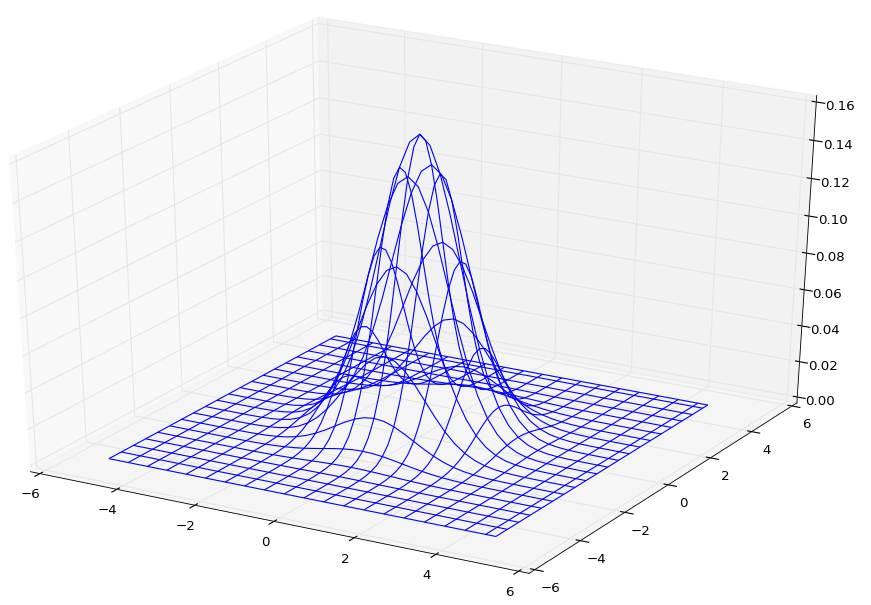 16
復習
ガウシアンのフーリエ変換はガウシアン
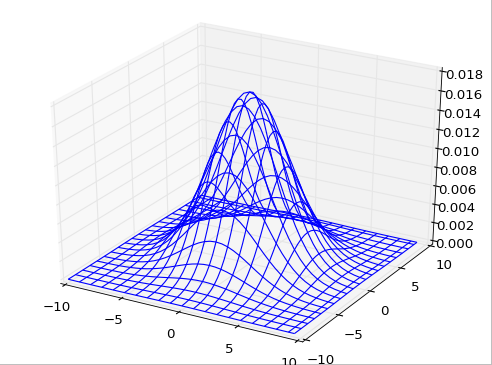 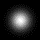 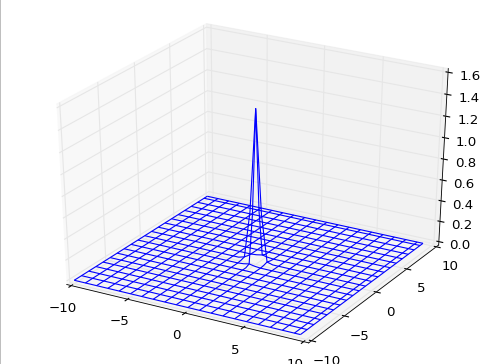 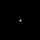 17
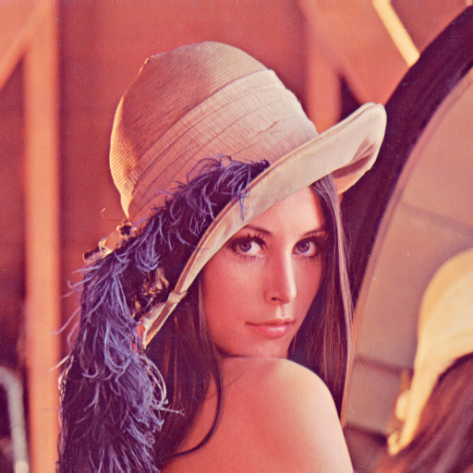 復習
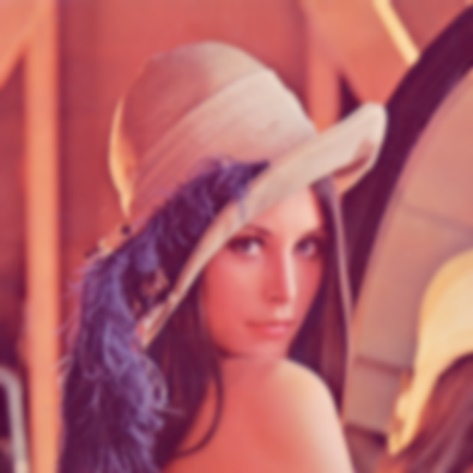 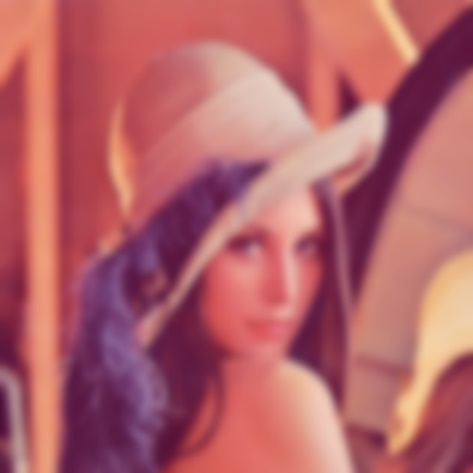 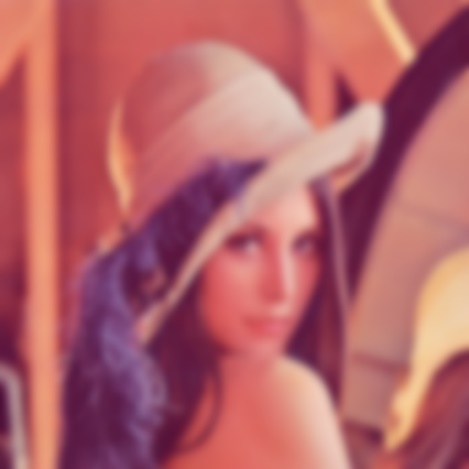 18
スケールスペース
画像の撮影法によって，対象物の大きさは変化する
大きさの異なる物体（の特徴量）の比較は結構難しい
元画像にσの異なるガウシアンフィルタを適用し，スケールの異なる複数画像を利用して画像処理を行おう，という考え方
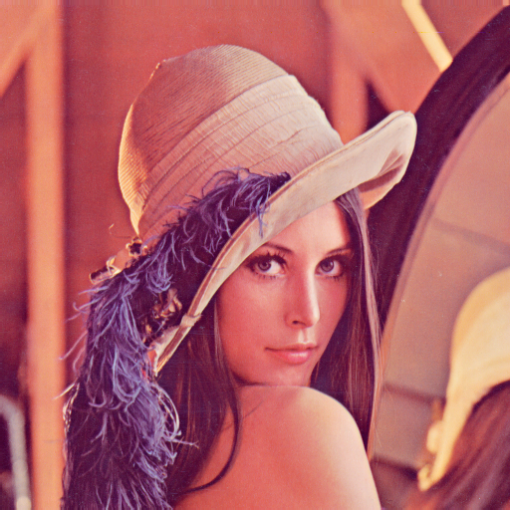 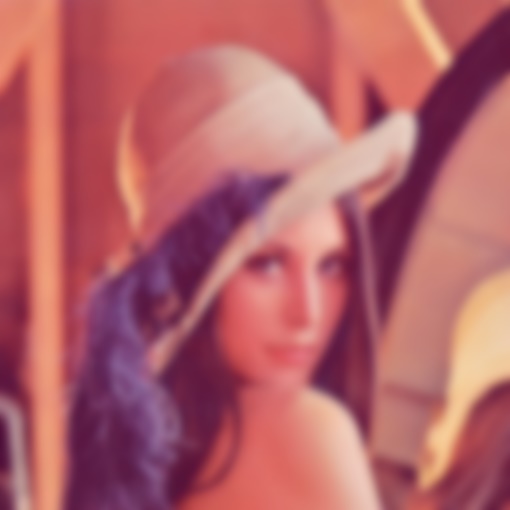 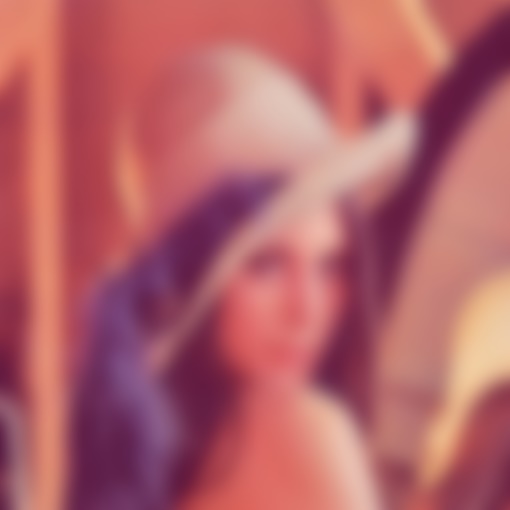 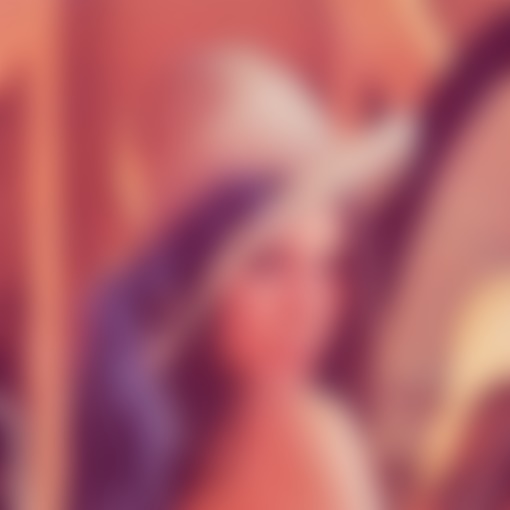 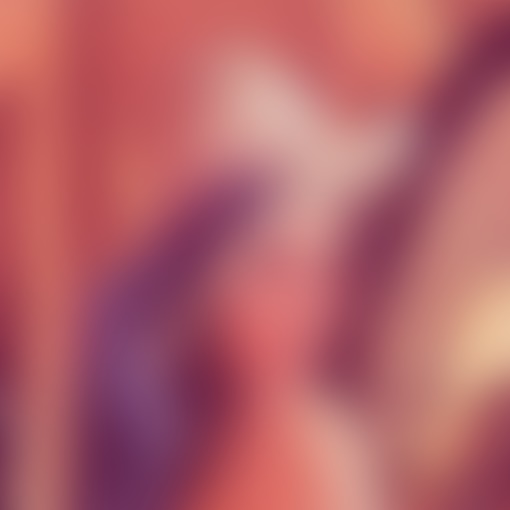 19
[Speaker Notes: なんでガウシアンなの？

Florack et al. 1992が条件を挙げている
+ 線形フィルタであること
+ 平行移動に対して不変
+ スケール不変
+ その操作が半群となる，σ1平滑化して、σ２平滑化した結果は、元の画像をσ3だけ平滑化した結果である
    σ1, σ2 ∈ A, →  σ1*σ2 ∈ A
+ 等方的


画像ぼかして車ナンバー推定　大分の科捜研、逆転の発想
14年頃に出たニュース．この辺のニュースとかは関連が深そう]
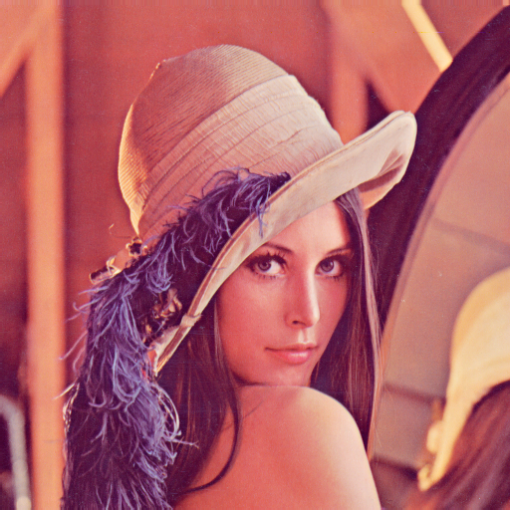 まとめ: ガウシアンフィルタとその性質
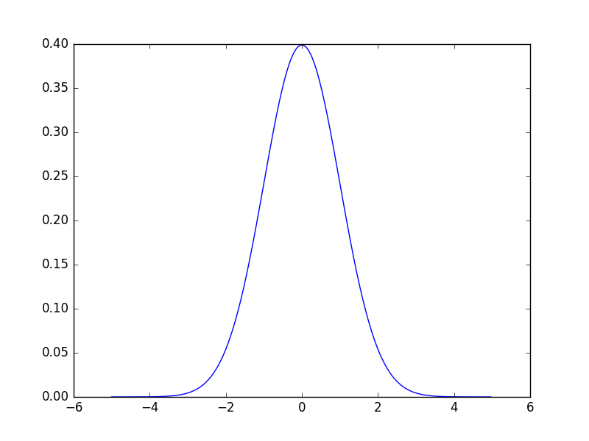 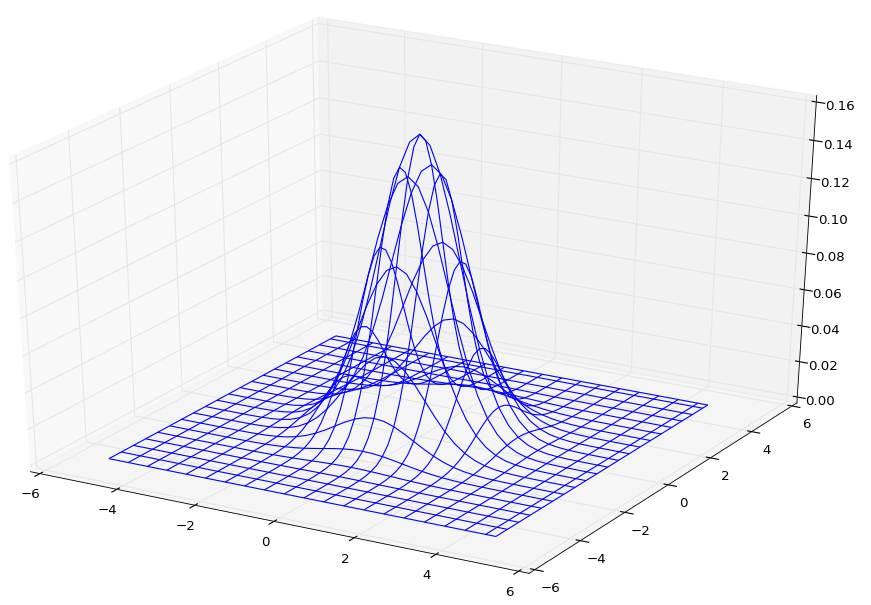 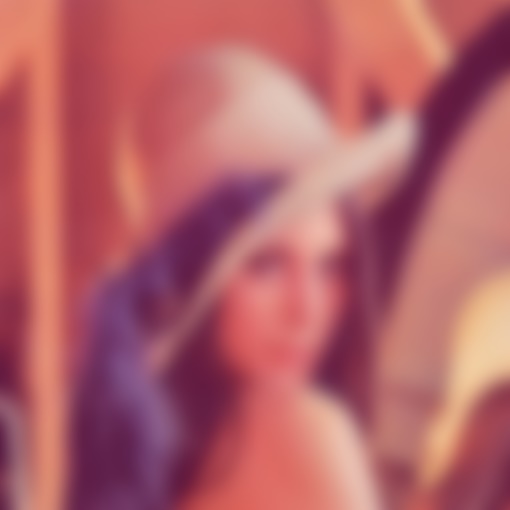 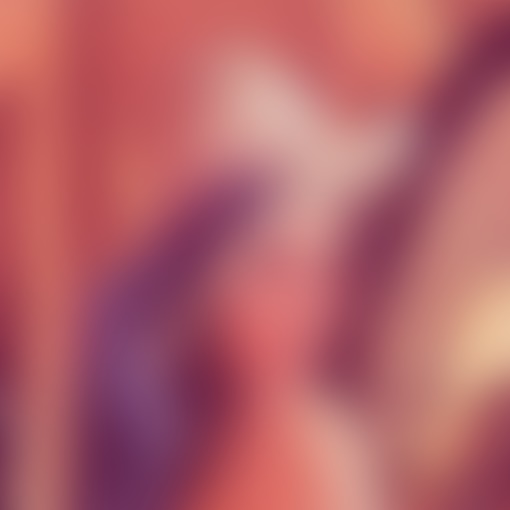 20
特徴点とは
21
特徴抽出とマッチング
画像内から特徴的な場所を検出し似た特徴を持つ場所と対応付けしたい
パノラマ合成，ステレオ視，物体認識，VR（位置あわせ），etc

画像内から特徴的な点を検出する
検出した点の局所的な特徴を計算機が処理できる形で記述したい
+ 局所特徴を多次元ベクトルで表現
+ 平行移動/拡大/回転に強い記述が理想（平行移動・拡大縮小・回転があっても特徴量が変化しない）
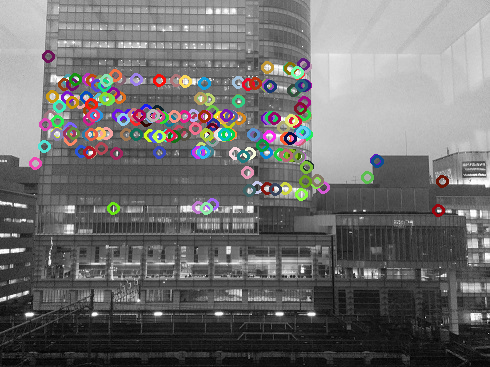 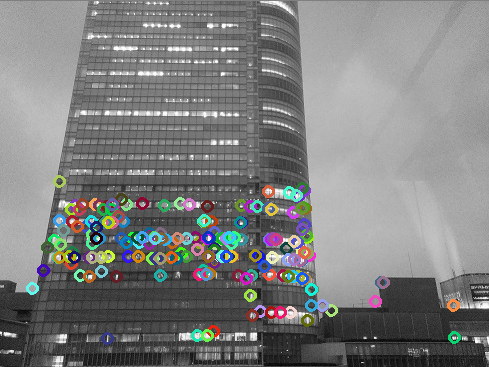 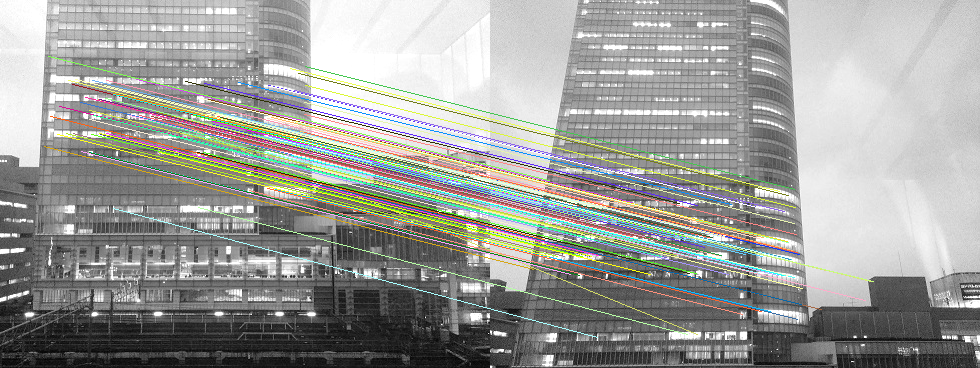 22
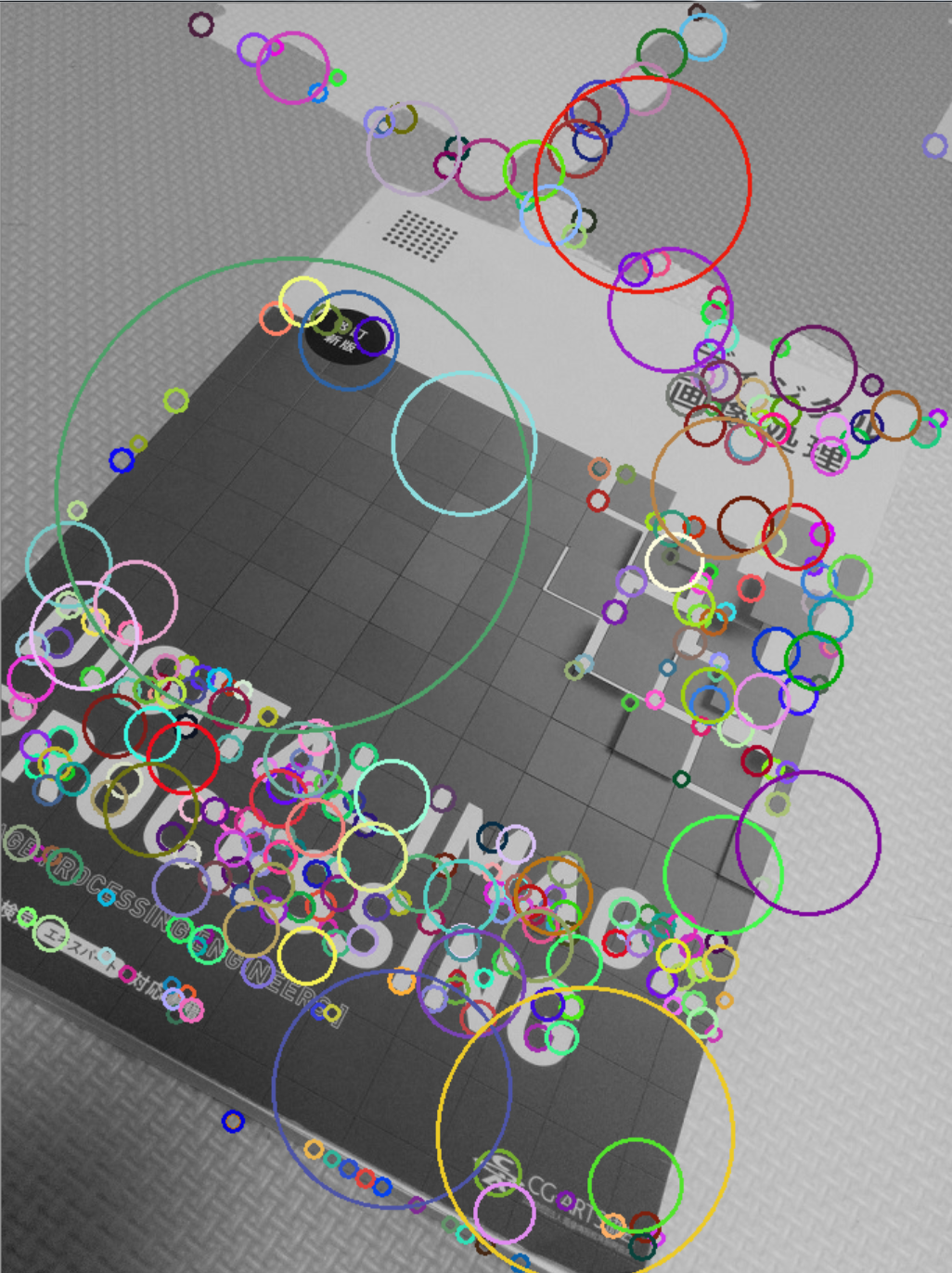 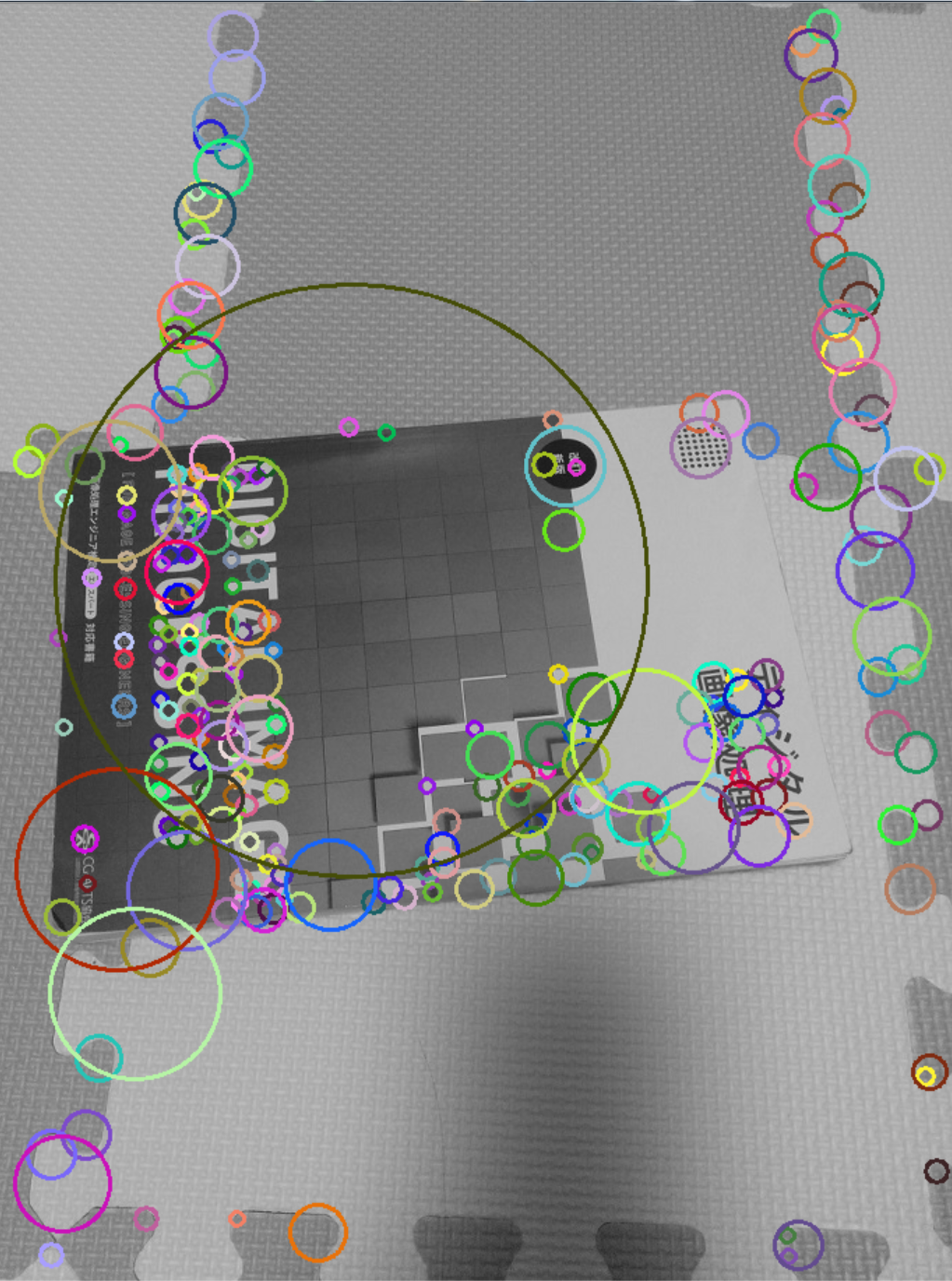 特徴ベクトル
画像2枚から特徴的な点を沢山抽出できたとしてどれとどれが似ているかを知りたい
つまり，どれとどれが似た局所画像を持つか知りたい

検出した特徴点の周囲の情報を，比較できる形（数値データ）に変換したい
　　　　　　!!!特徴ベクトル!!!
　　　　
撮影条件によって対象は回転・拡大縮小・平行移動するので，画像が回転・拡大縮小・平行移動しても似た特徴ベクトルを生成できる手法がほしい
　 この条件を満たすSIFTが良く用いられてきた
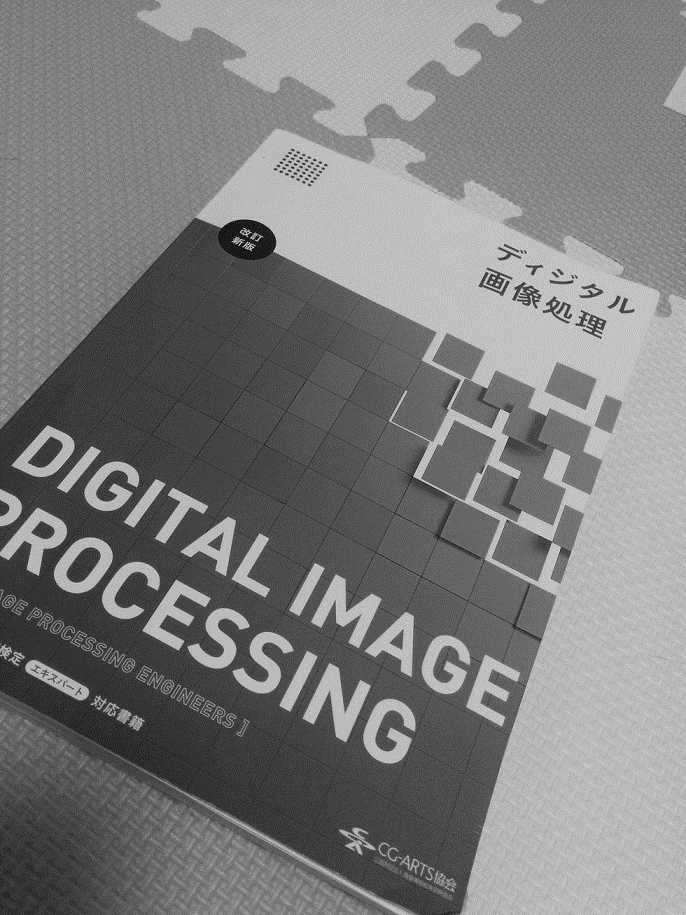 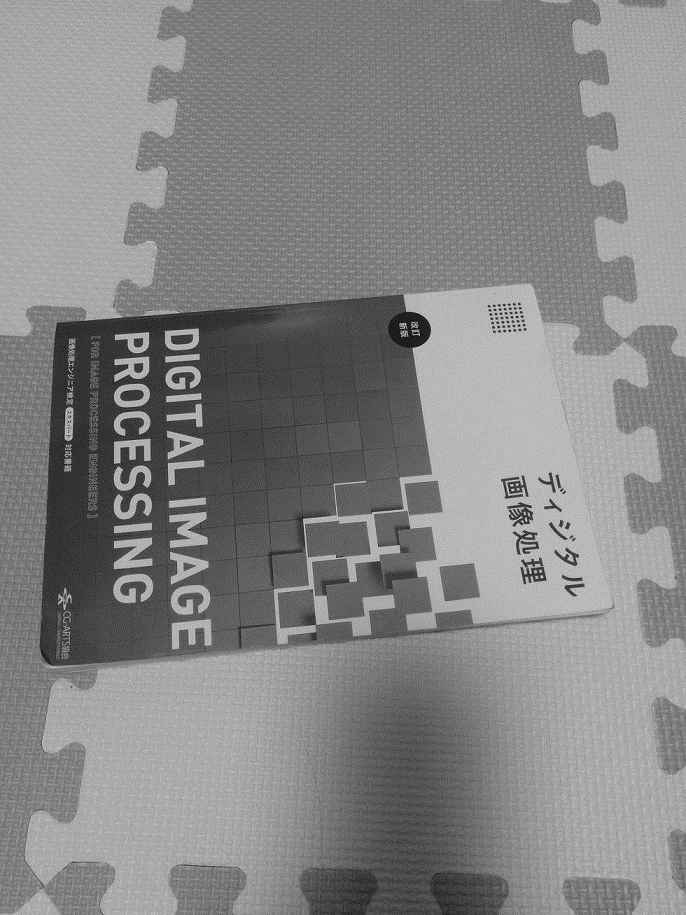 23
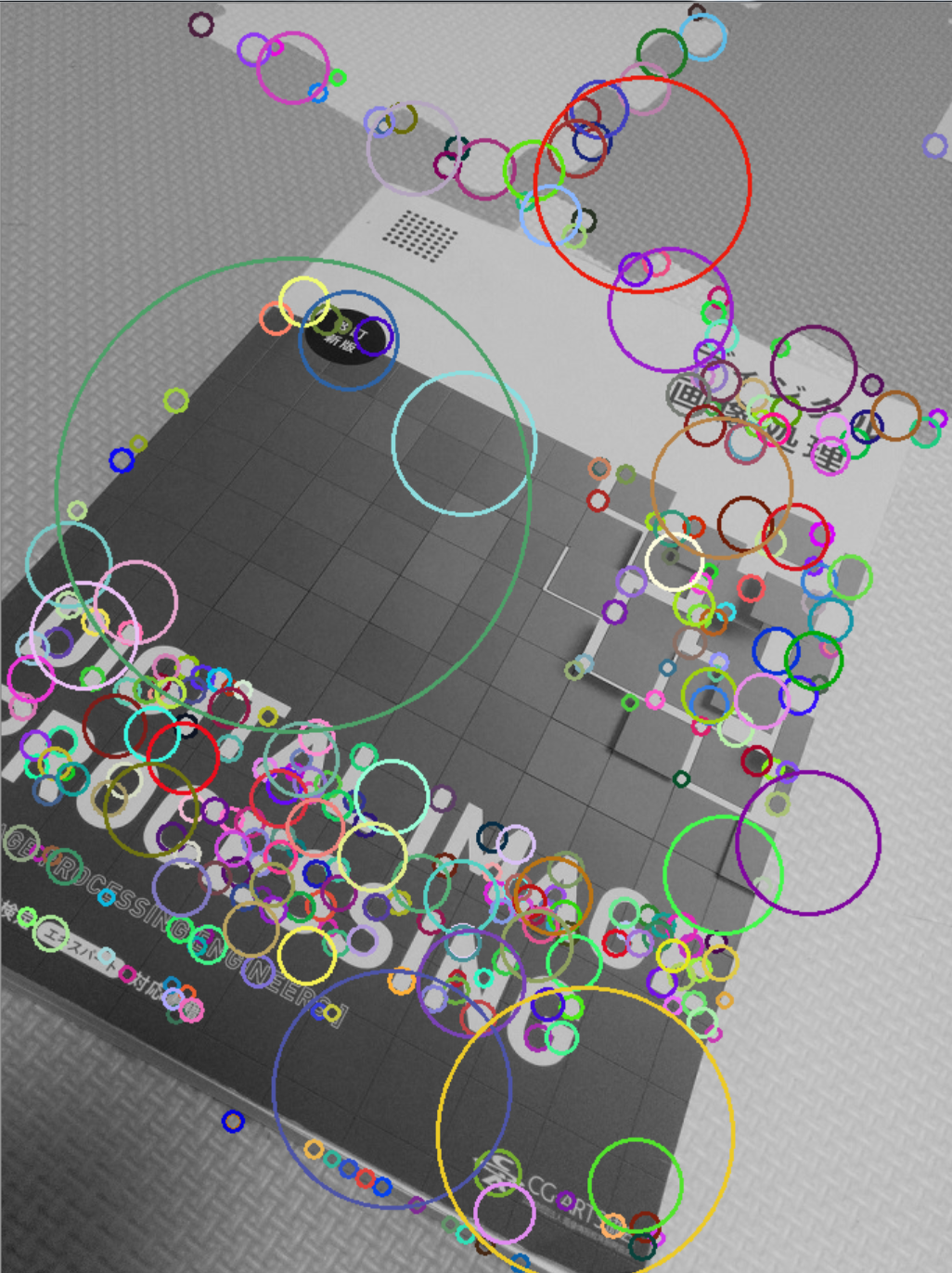 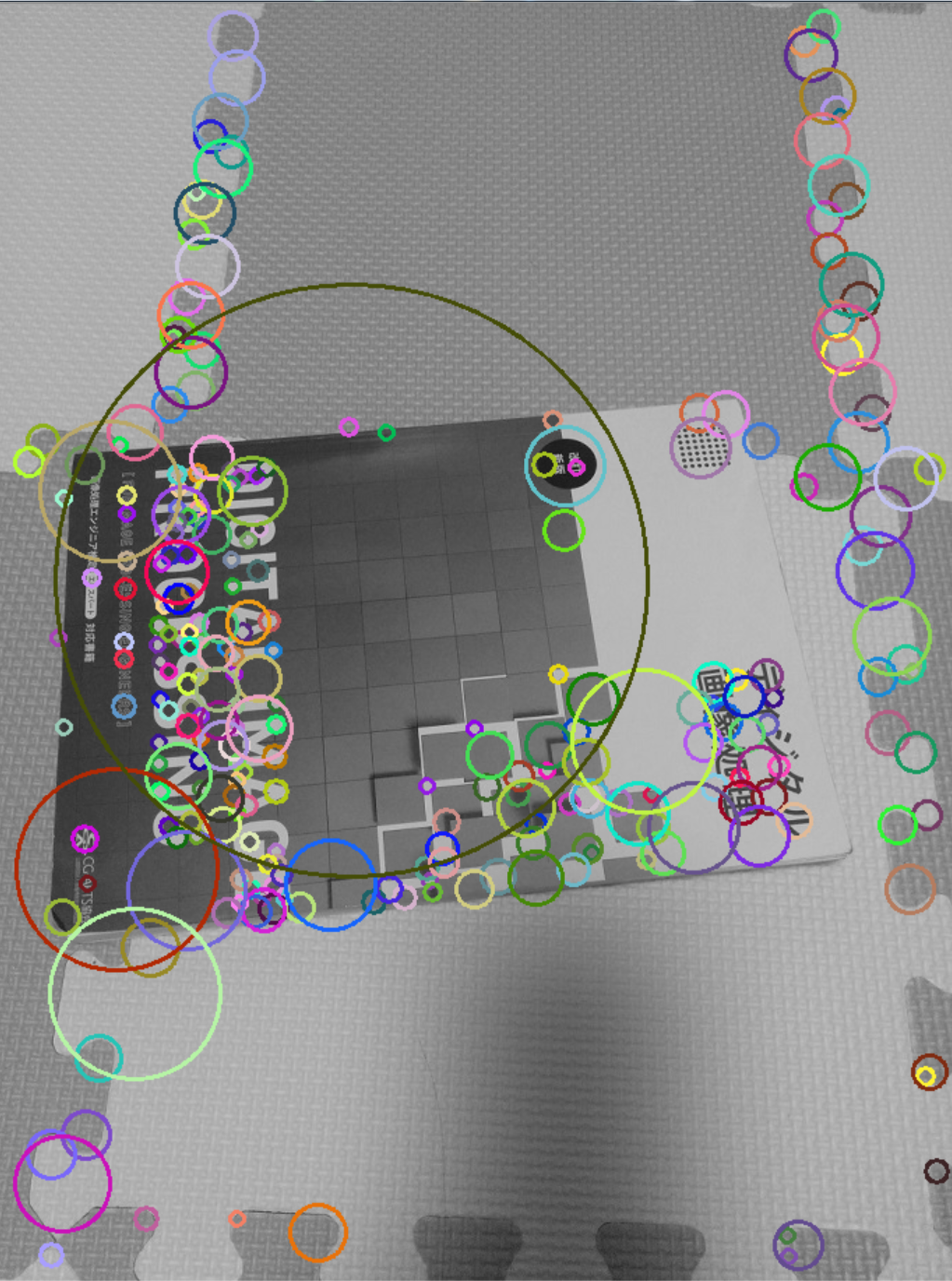 SIFT.py
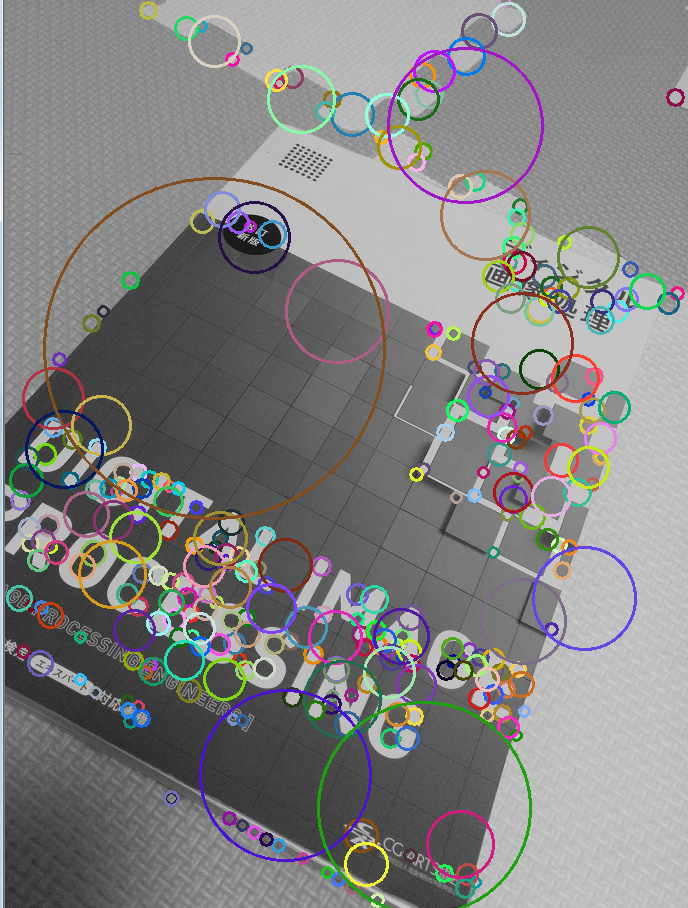 SIFT特徴Scale Invariant Feature Transform
各点が128次元の特徴ベクトルを持つ
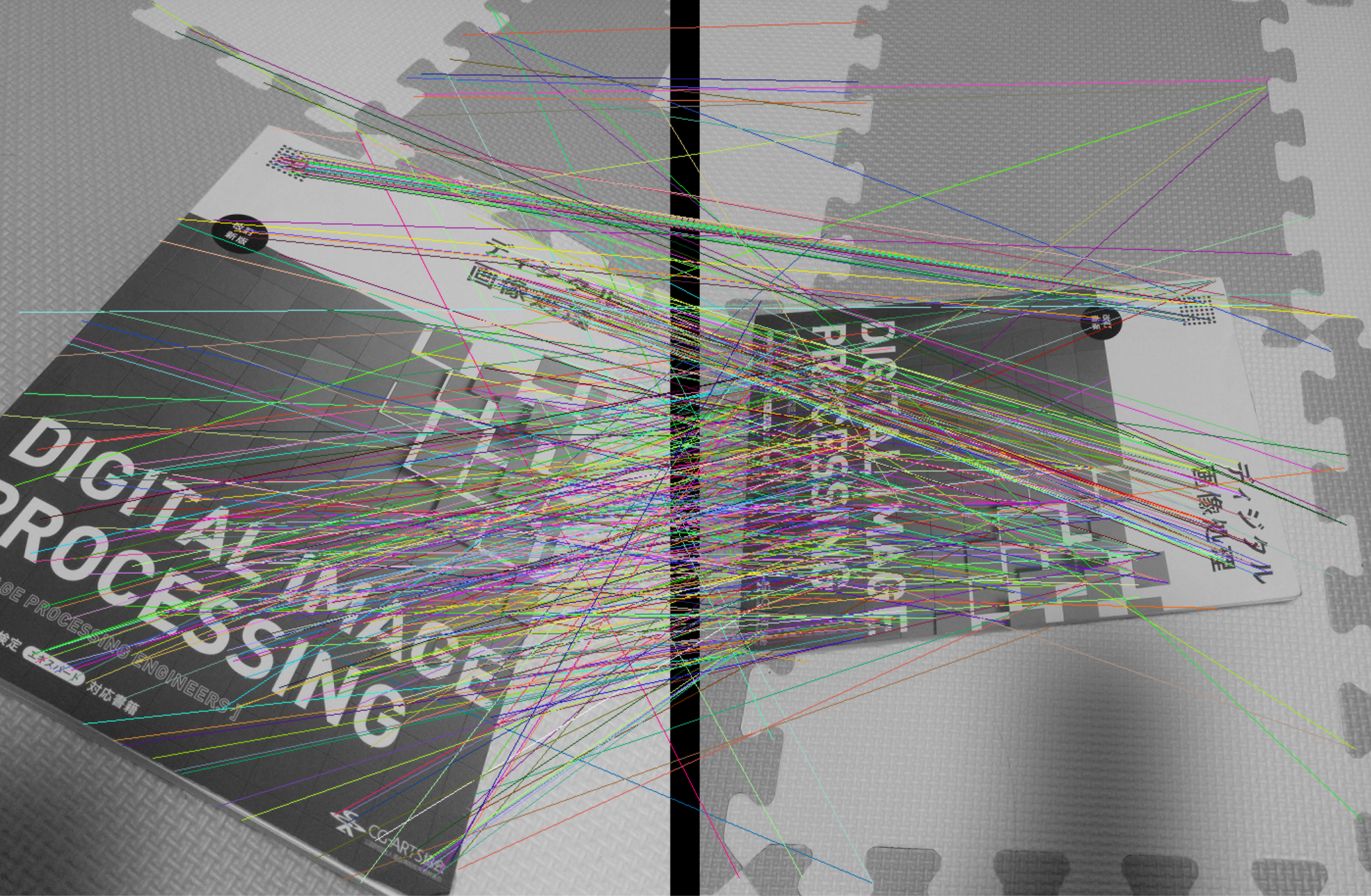 24
SIFT特徴
25
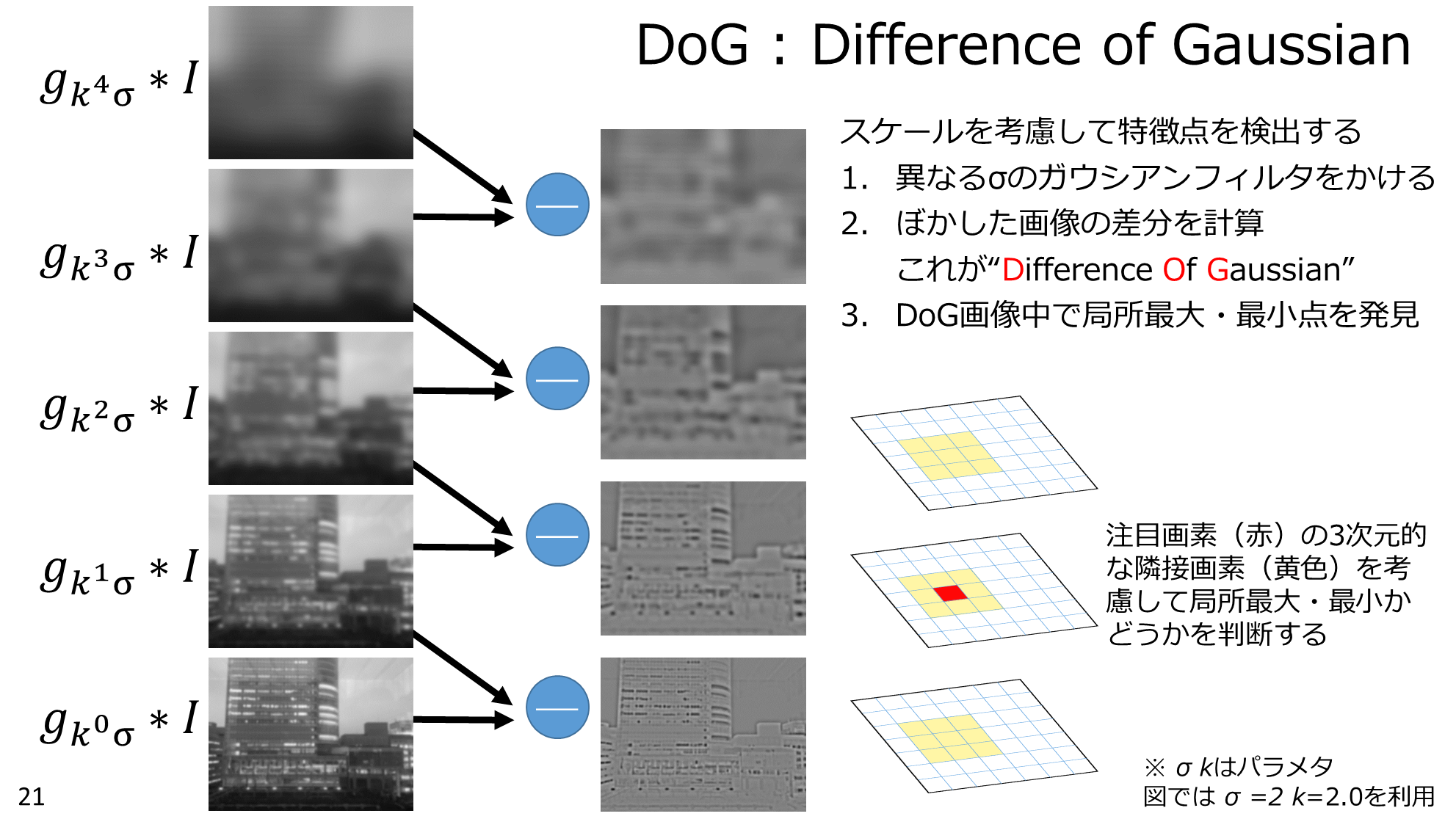 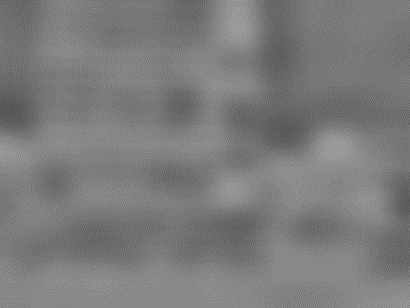 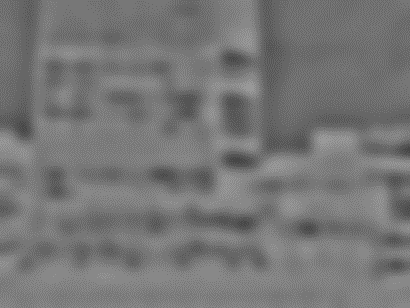 DoG.py
DoG : Difference of Gaussian
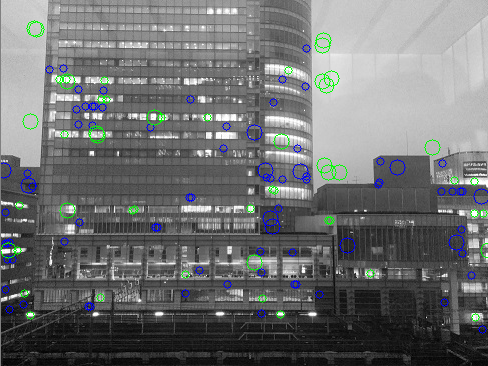 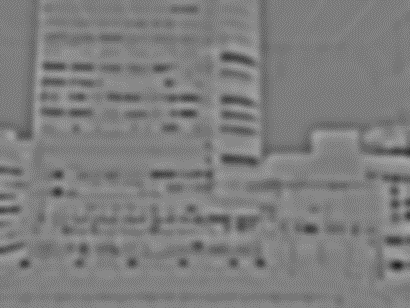 局所的に輝度値が高い・低い点やエッジ，コーナーなどが検出される
その特徴点が現れたスケールも同時に得られる
（どの解像度でその点が特徴的だったかが分かる）
27
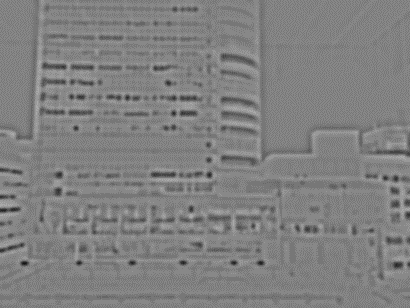 特徴点検出
DoGの極大・極小を特徴点とする
Harris 行列を用いてエッジ点は除去
閾値処理でノイズ（極大値が小さい点）も除去

2. 方向検出
発見した特徴点においてそのサイズに合わせた局所領域を考える 
勾配ヒストグラムを生成（方向を36分割し，強度を中心からの距離で重み付け）
ヒストグラムを正規化し強度が0.8以上の方向を検出(複数検出される複数の特徴量を生成)

3. 特徴ベクトル計算
検出した方向に沿った局所窓を配置
領域を4x4分割し，各領域内で勾配ヒストグラムを計算する
勾配ヒストグラムを特徴ベクトルとする
勾配は8方向に量子化
4*4*8 = 128次元ベクトルに
得られた特徴ベクトルを正規化（ベクトルの総和で割る）
SIFT特徴
方向ヒストグラム（イメージ）
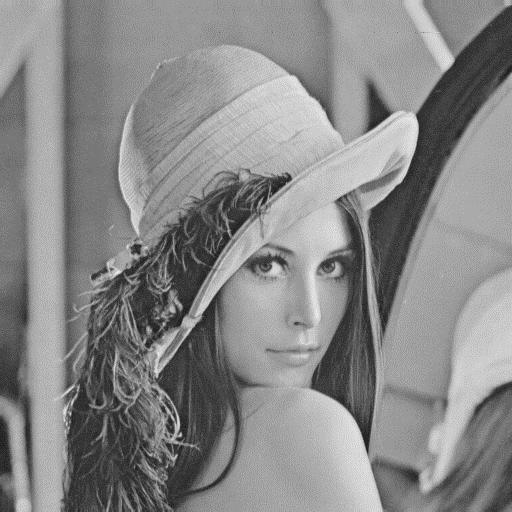 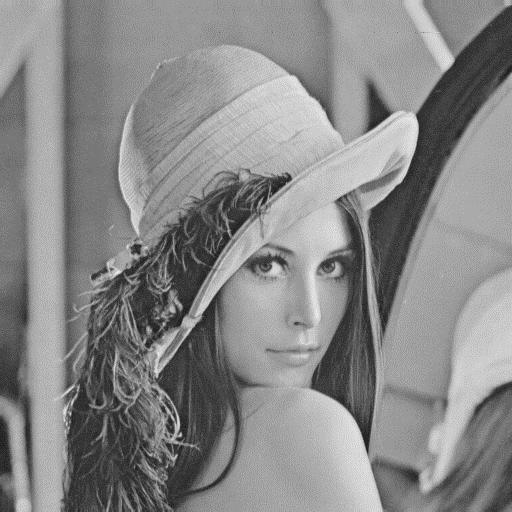 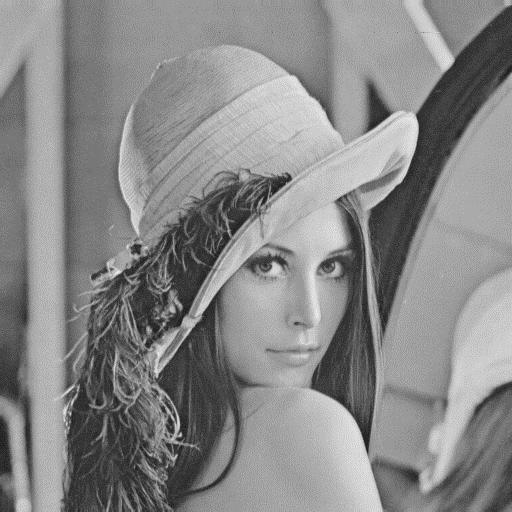 各セルにおいて８方向に量子化した
勾配ヒストグラムを計算
28
[Speaker Notes: 2.では，発見したスケールに合わせたガウシアンで周囲に重みづけをする

3では、もとの画像を利用する。局所窓の中心を中心とするガウシアンで重み付けする。勾配強度でも重み付けをする。窓の大きさは発見したスケールに比例させる。]
SIFT特徴点の例
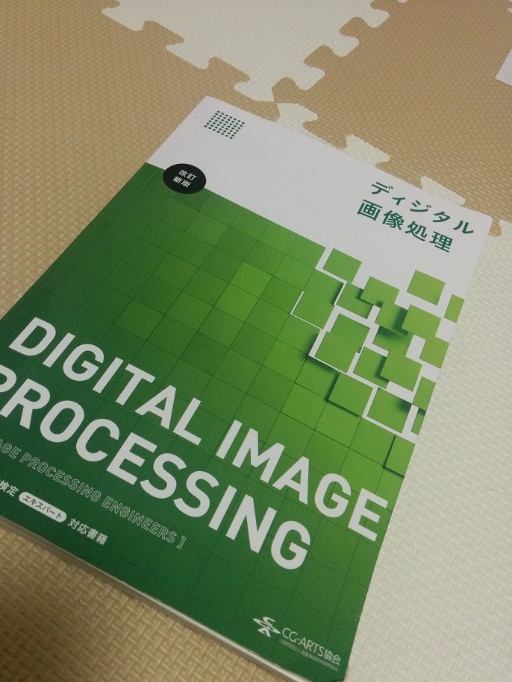 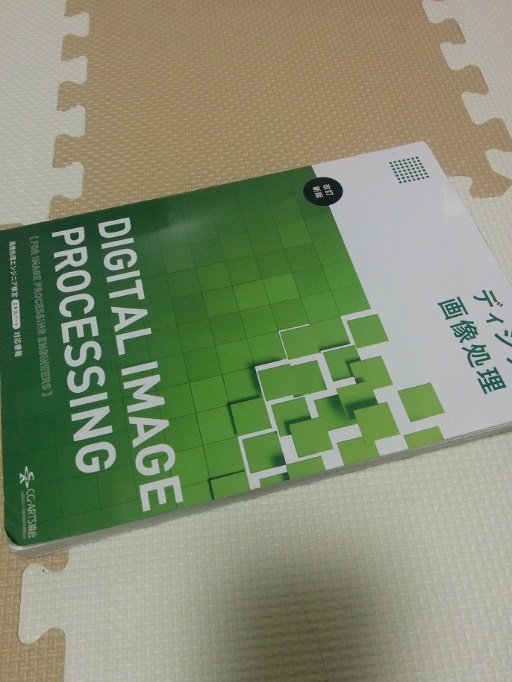 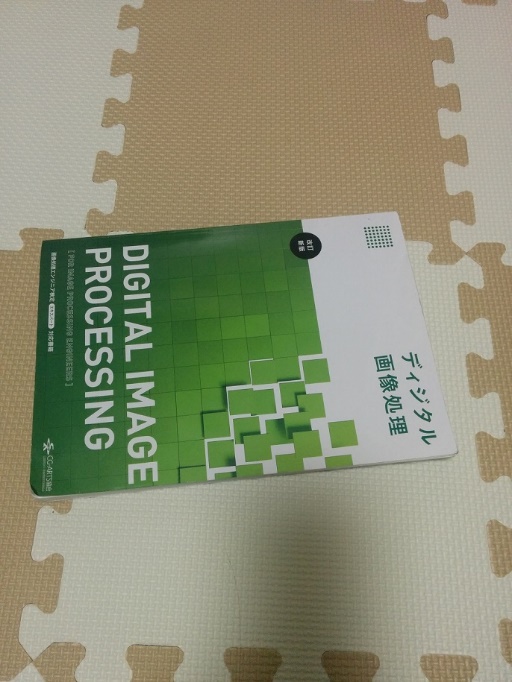 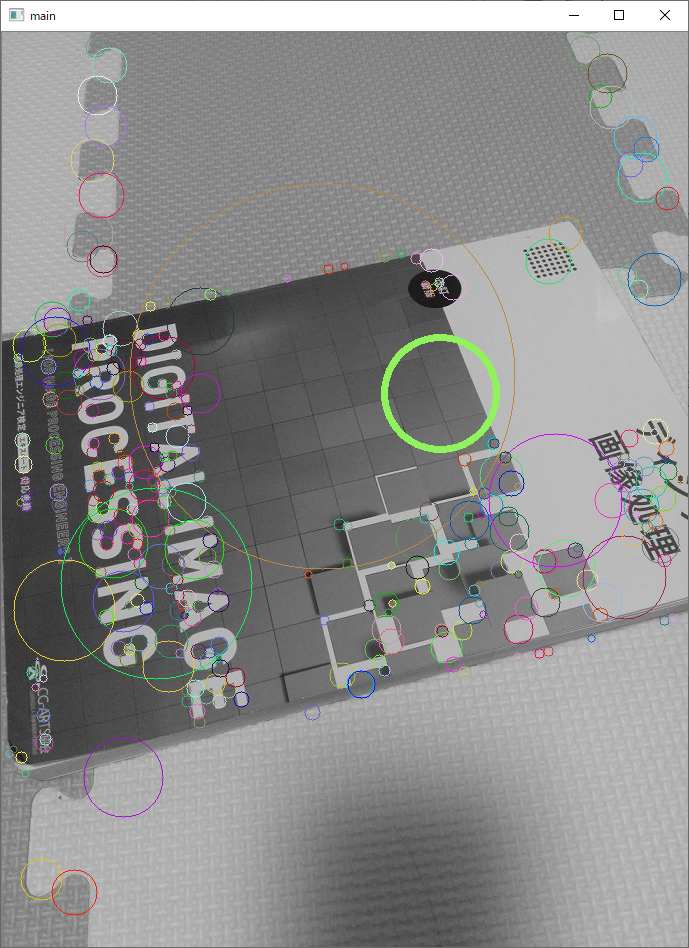 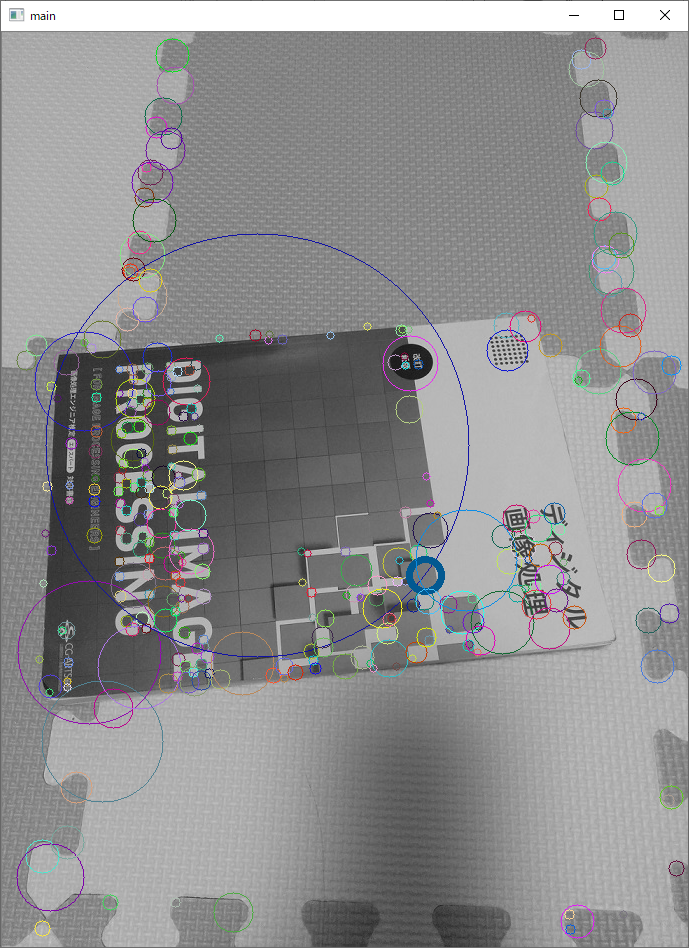 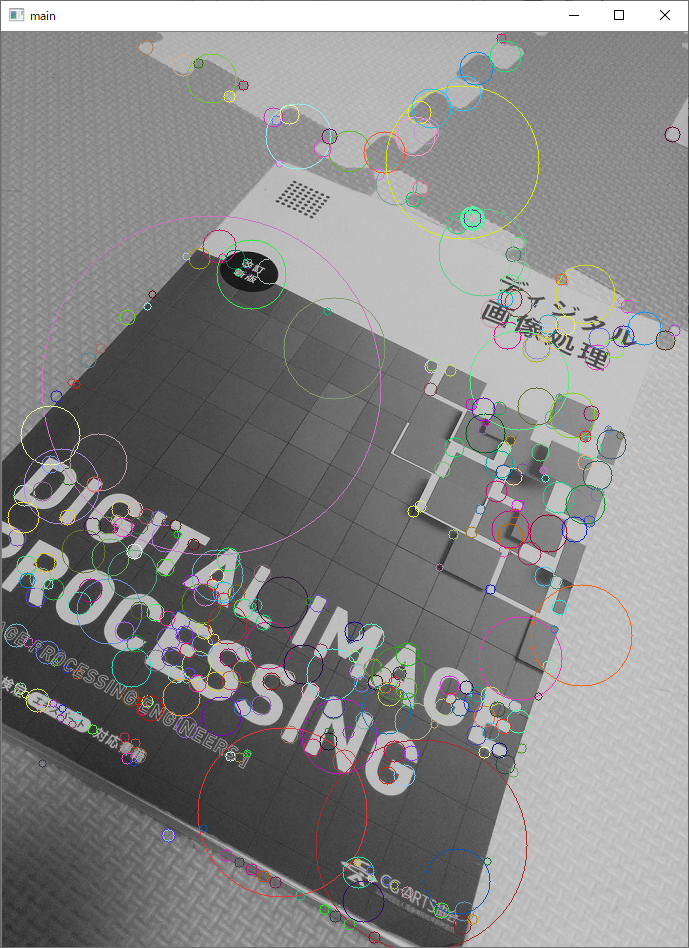 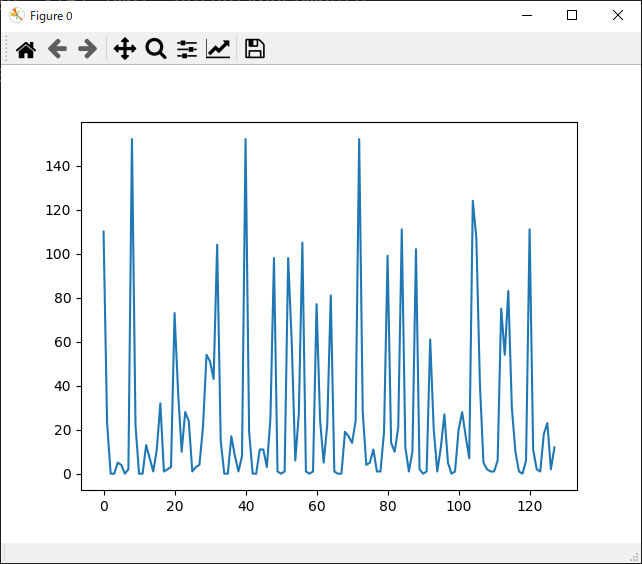 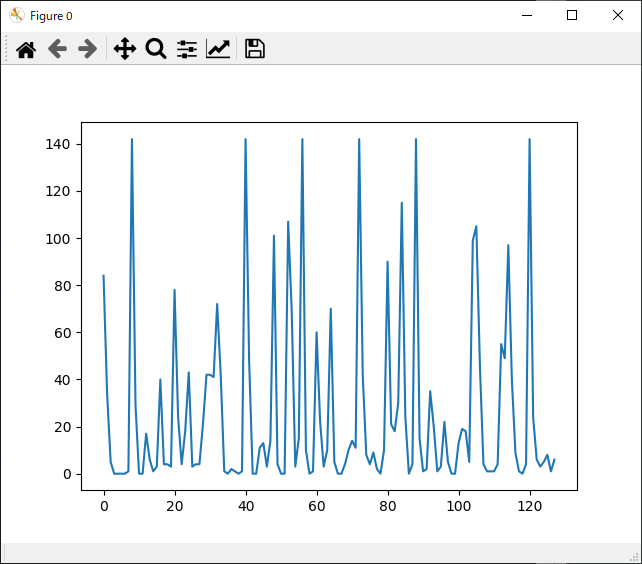 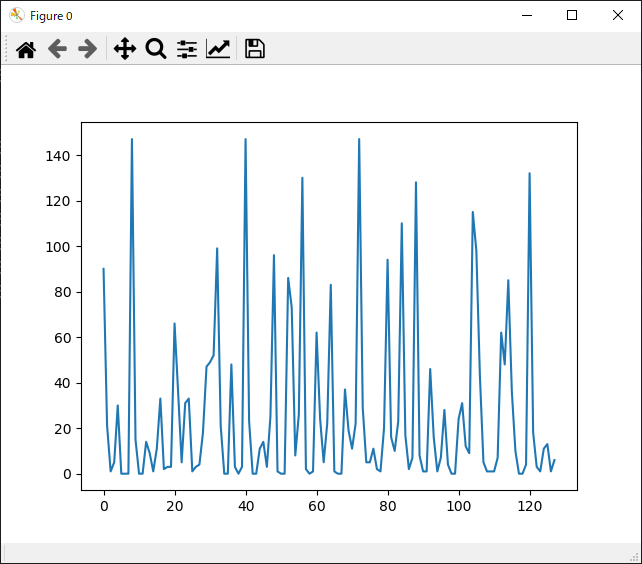 29
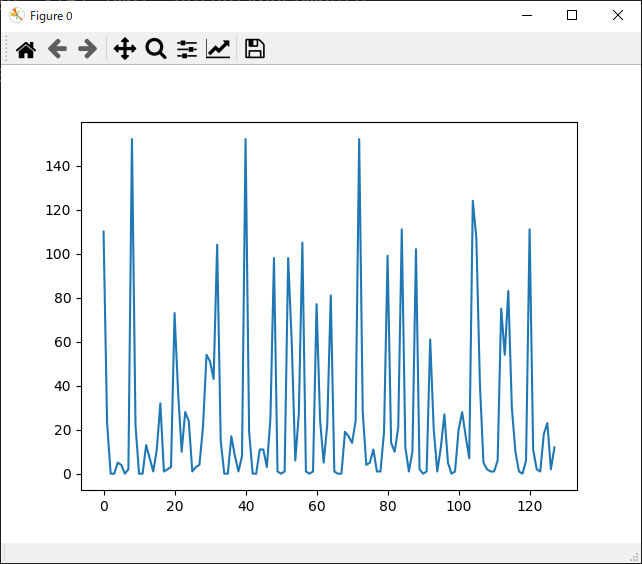 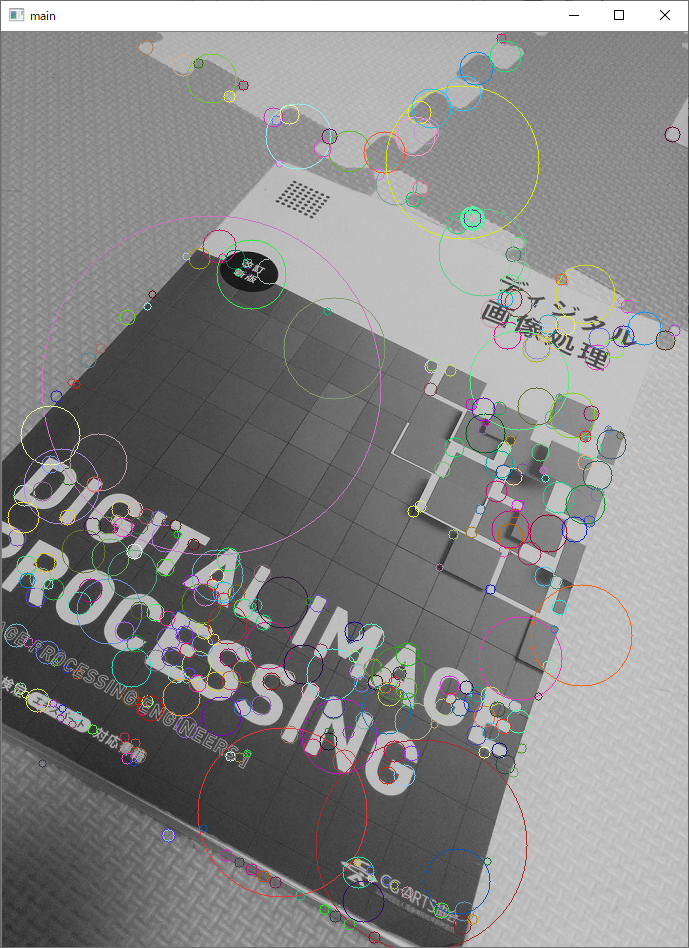 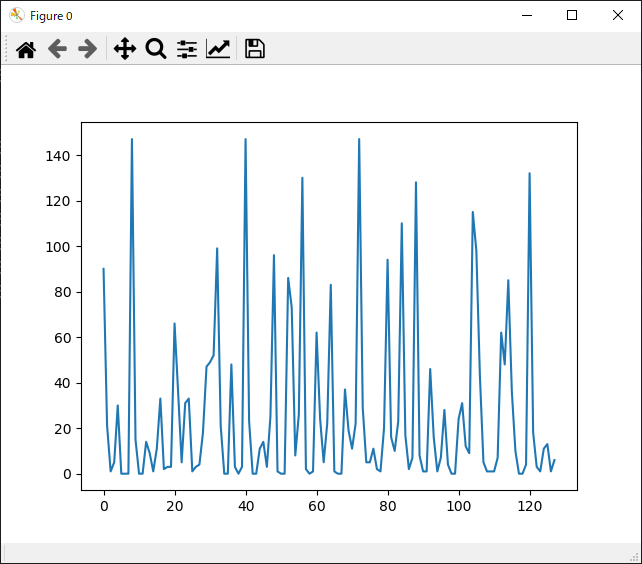 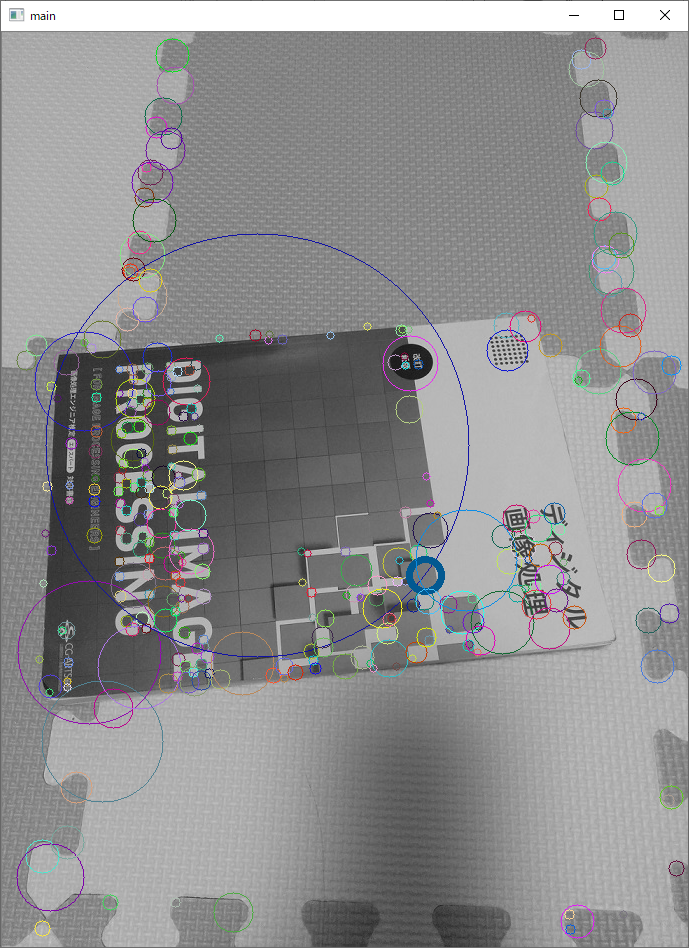 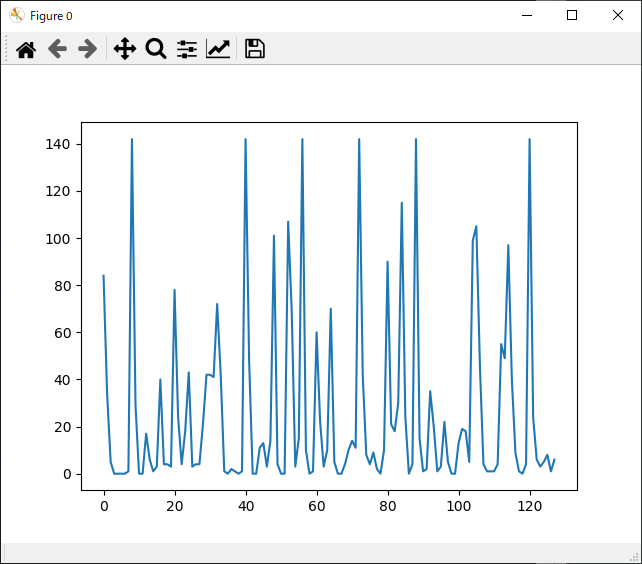 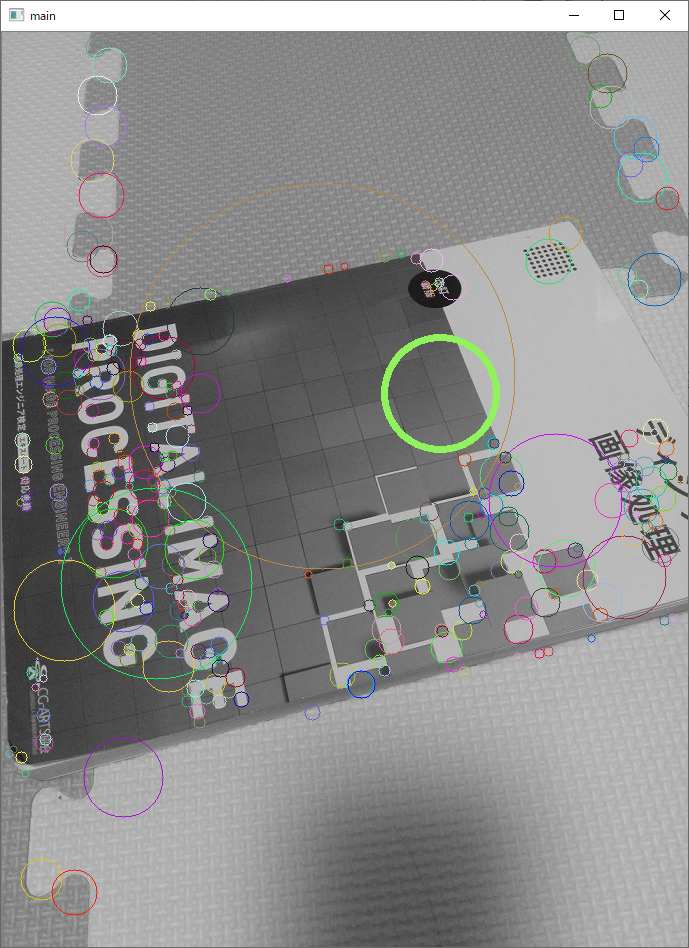 30
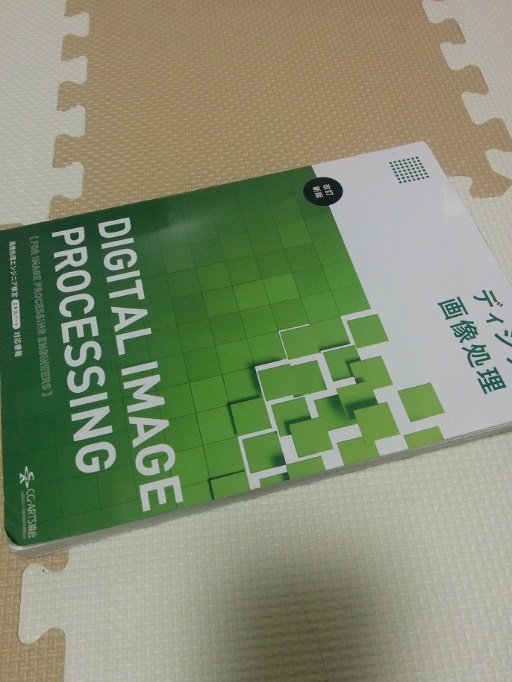 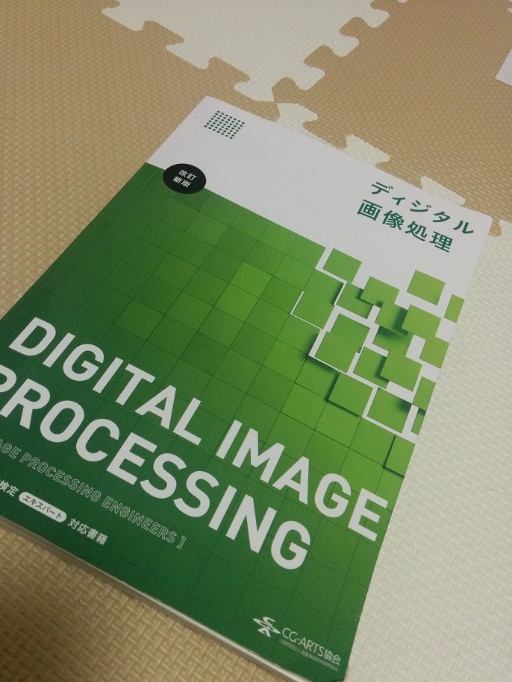 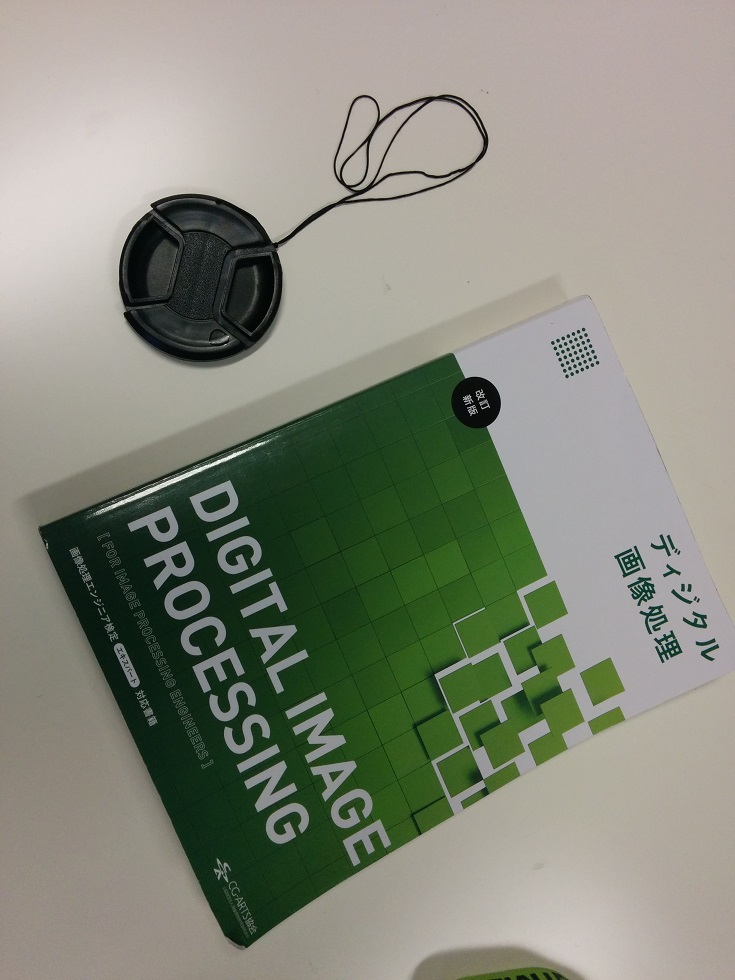 31
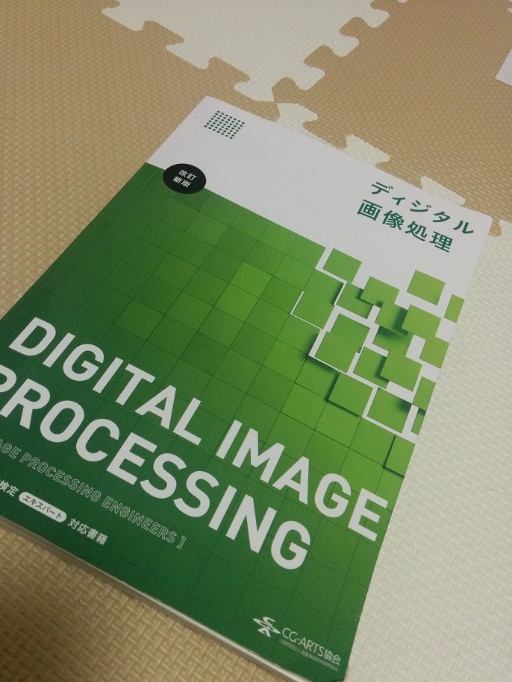 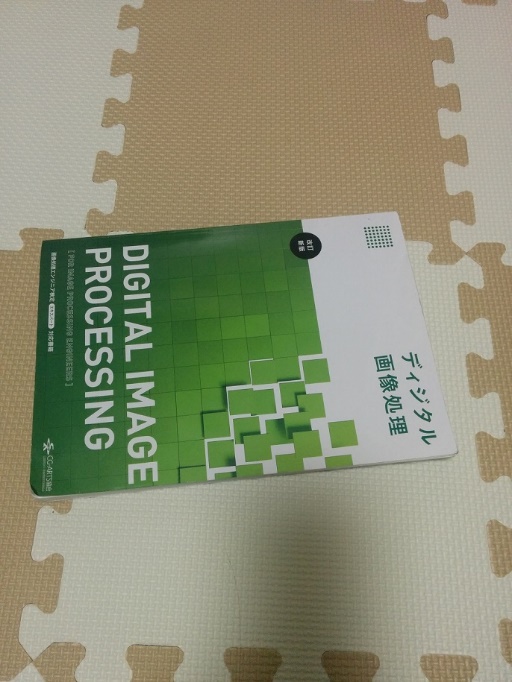 32
特徴点検出
DoGの極大・極小を特徴点とする
Harris 行列を用いてエッジ点は除去
閾値処理でノイズ（極大値が小さい点）も除去
2. 方向検出
発見した特徴点においてそのサイズに合わせた局所領域を考える
勾配ヒストグラムを生成（方向を36分割し，強度を中心からの距離で重み付け）
ヒストグラムを正規化し強度が0.8以上の方向を検出(複数検出される複数の特徴量を生成)
3. 特徴ベクトル計算
検出した方向に沿って局所領域を回転
領域を4x4分割し，各領域内で勾配ヒストグラムを計算する
勾配ヒストグラムを特徴ベクトルとする
勾配は8方向に量子化
4*4*8 = 128次元ベクトルに
得られた特徴ベクトルを正規化（ベクトルの総和で割る）
質問 : 
SIFT特徴は
なぜ拡大・回転について不変なのか?
※手順を覚えてほしいわけではなくて、
このように設計した特徴ベクトルが，なぜ拡大縮小と回転に対して不変（変化しにくい）となるかを説明できるようになってほしい
33
SIFT特徴（実装）
# SIFT.py
img1 =  cv2.imread(“画像名.bmp", 0) 
sift    = cv2.xfeatures2d.SIFT_create()
key1, des1 = sift.detectAndCompute (img1, None )
Python & openCV環境だと上記の3行でSIFT特徴を検出できます
※key1 は特徴点の位置を保持する配列
※des1 は特徴点の特徴ベクトルを保持する配列
※『xfeatures2d.SIFT_create』を書き換えると色々な特徴量を試せます

最近はC++で全部書くのは流行らないみたい．
良い時代ですね。。。
34
まとめ: SIFT特徴
特徴ベクトルとは何かを解説した
検出された特徴点同士を比較するため，特徴点周囲の局所領域をベクトルの形で表すもの．
特徴ベクトルは，SIFT，BRIEF, ORB, SURF, AKAZEなど，沢山の種類がある
特徴ベクトルは目的や対象画像の依存してよいものを選択すべき

SIFT特徴
DoGの極値を特徴点として検出
特徴点のスケールに応じた局所領域を考慮
特徴点周囲の勾配方向に沿って局所窓を回転
局所窓を4分割し，各領域の勾配ヒストグラムを特徴ベクトルとする
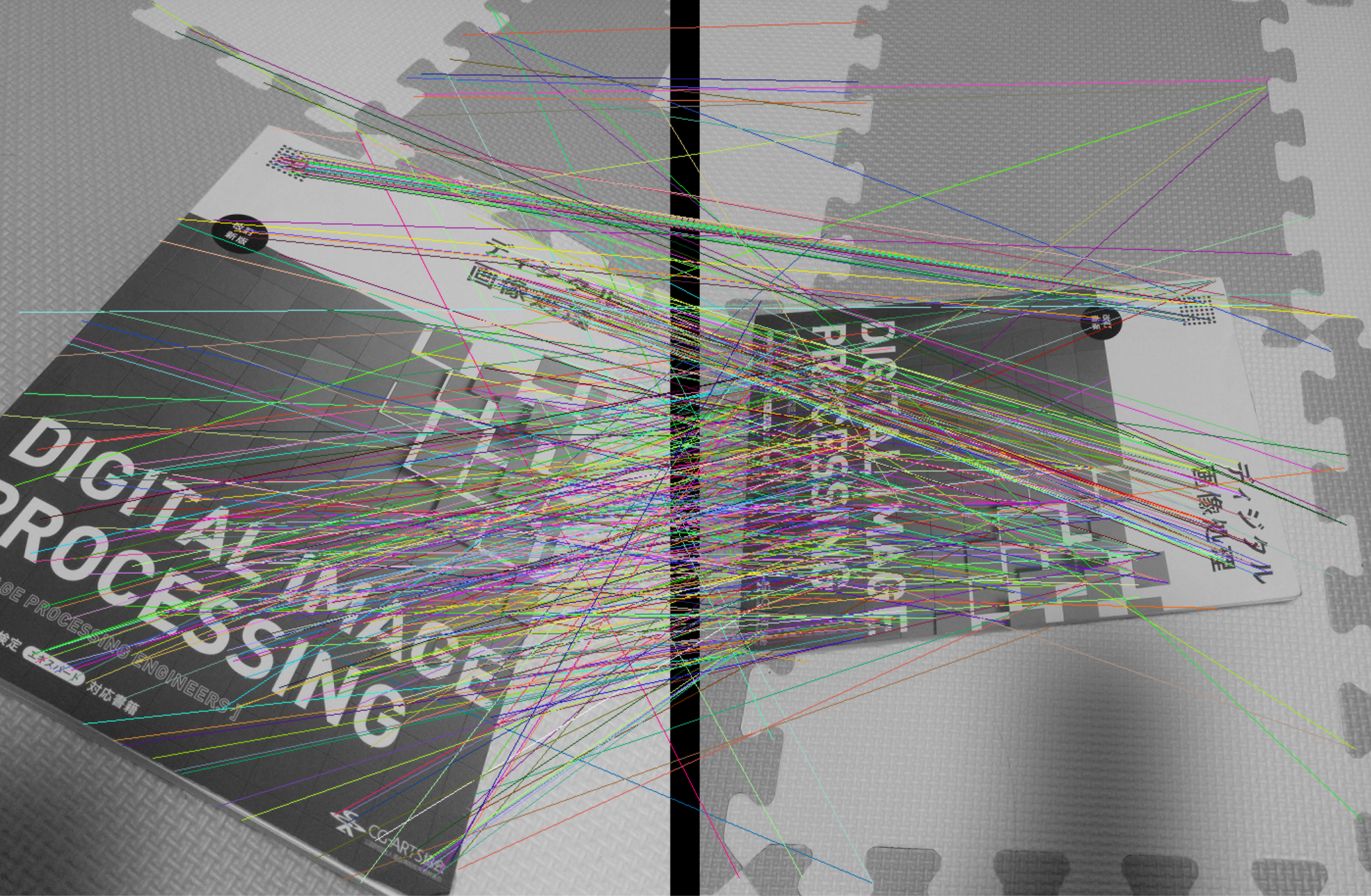 35
[Speaker Notes: http://qiita.com/hitomatagi/items/62989573a30ec1d8180b]
Hough変換
36
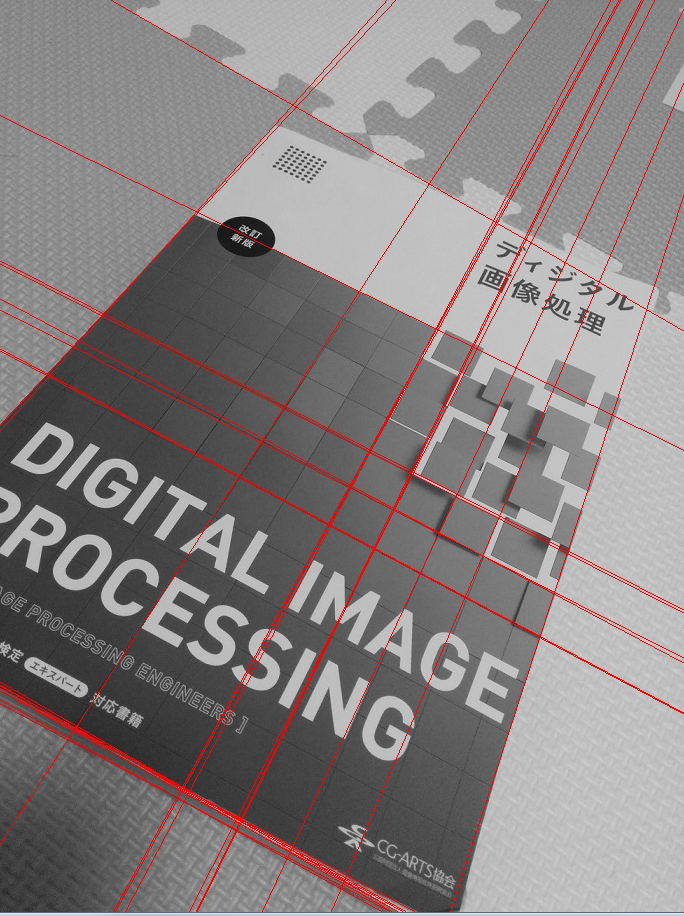 Hough.py
Hough変換とは
画像中から直線や円を検出する手法
直線や円の一部が破損・劣化していても検出可能
37
xy空間とab空間
y
b
xy空間における直線は
ab空間では点に
a
x
xy空間
abパラメータ空間
38
xy空間とab空間
y
b
a
x
xy空間
abパラメータ空間
39
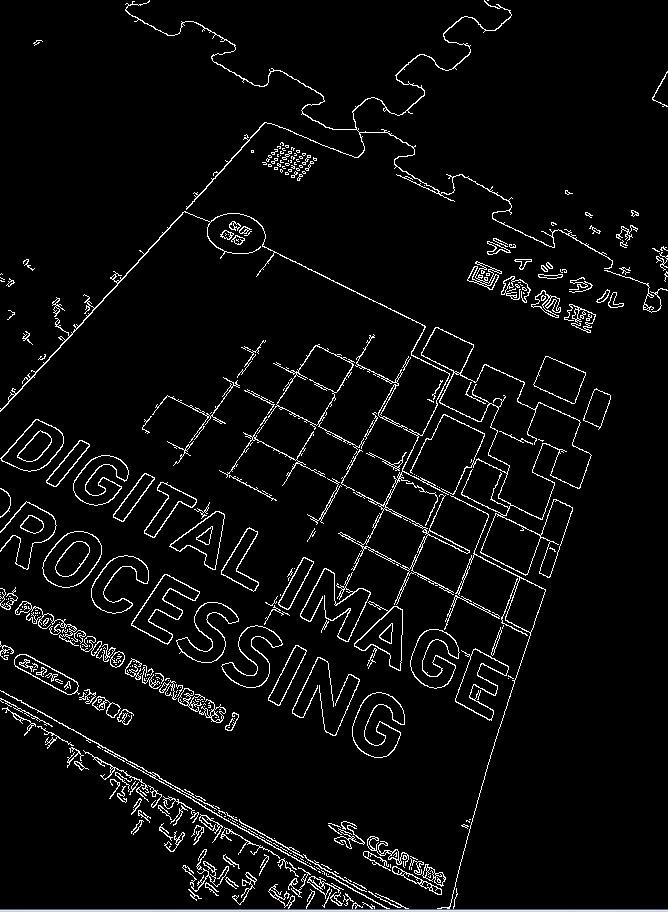 Hough変換
入力 : 画像
出力 : エッジを通る直線群
画像をエッジ画像へ変換
全てのエッジ画素について…
エッジ画素を通る直線群はab空間で直線に
ab空間を小さなセルに分割し、その直線上のセルの値を1プラスする（投票）
閾値より大きなab空間のセルを検索し，そのセルの現す直線を出力
直線は複数発見される
b
b
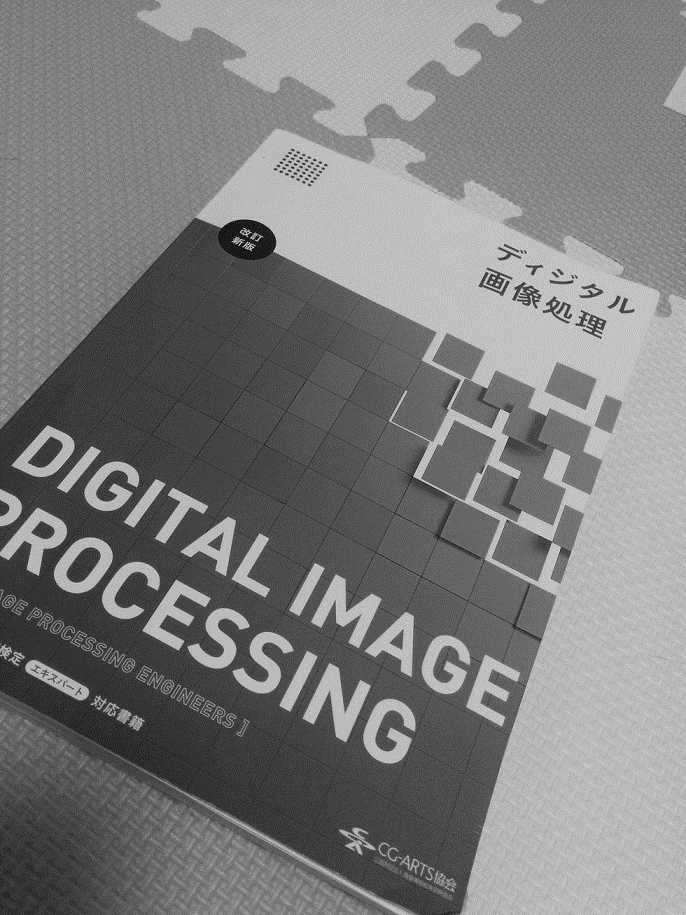 a
a
ab空間
実装時はセルの配列で
表現される
閾値より多くの投票を
受けたセルを検索
40
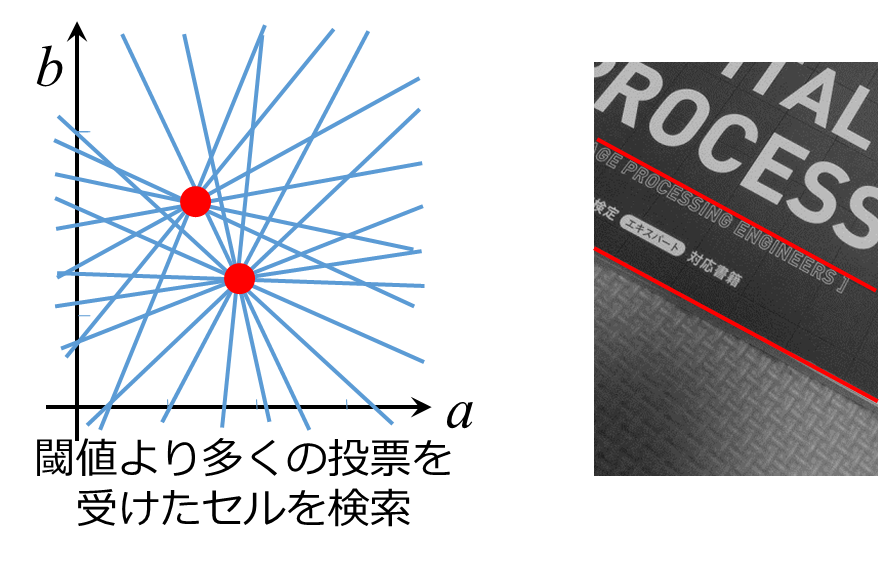 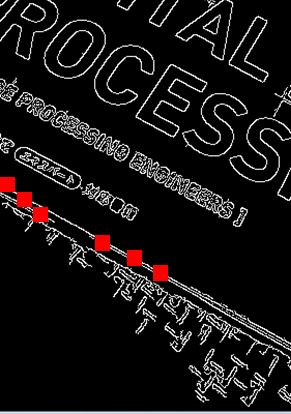 41
ρ
ρ
θ
θ
y
y
WxHの画像内に
入る範囲で
ρとθを動かす
x
x
42
y
x
xy空間
43
y
x
xy空間
44
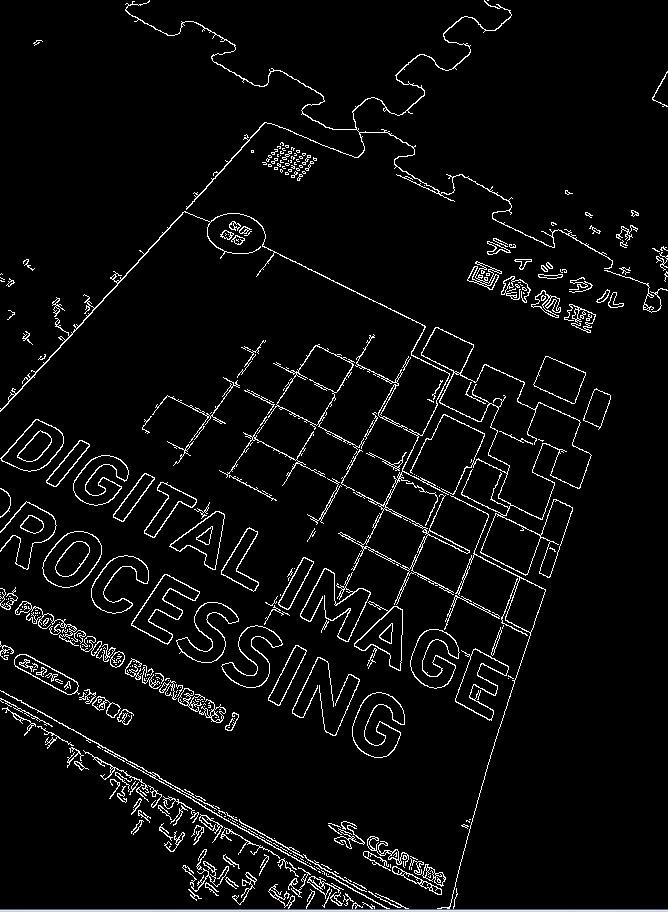 Hough変換
入力 : 画像
出力 : エッジを通る直線群
画像をエッジ画像へ変換
全てのエッジ画素について…
エッジ画素を通る直線群はρθ空間で正弦波に
ρθ空間を小さなセルに分割し、その正弦波上のセルの値を1プラスする（投票）
閾値より大きなρθ-空間のセルを検索し，そのセルの現す直線を出力
直線は複数発見される
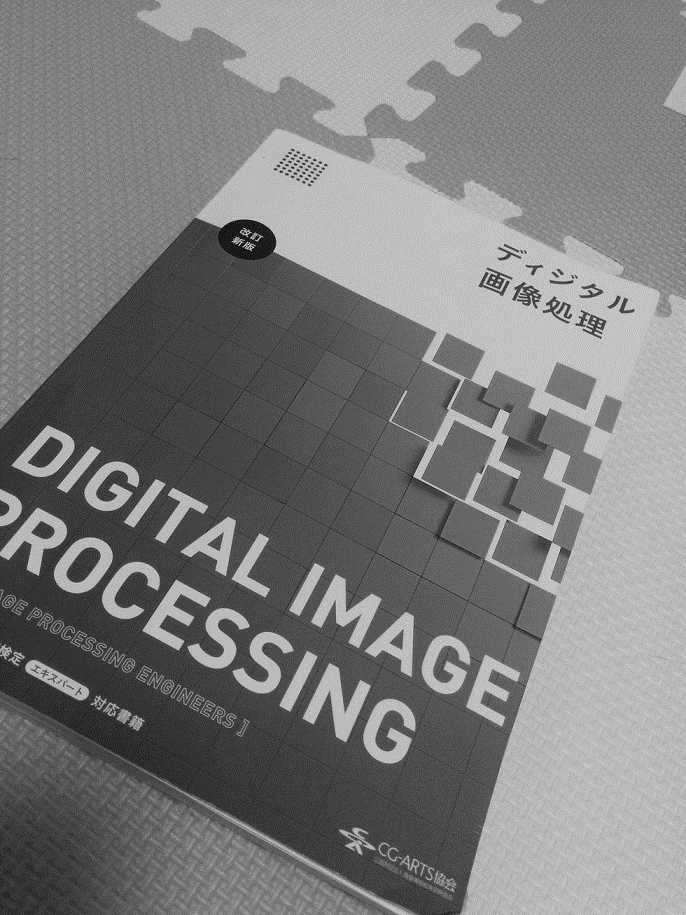 45
[Speaker Notes: https://www.youtube.com/watch?v=ebfi7qOFLuo
時間があれば動画を紹介]
Hough変換で円を検出する
直線とほぼ同じ方法で検出可能
46
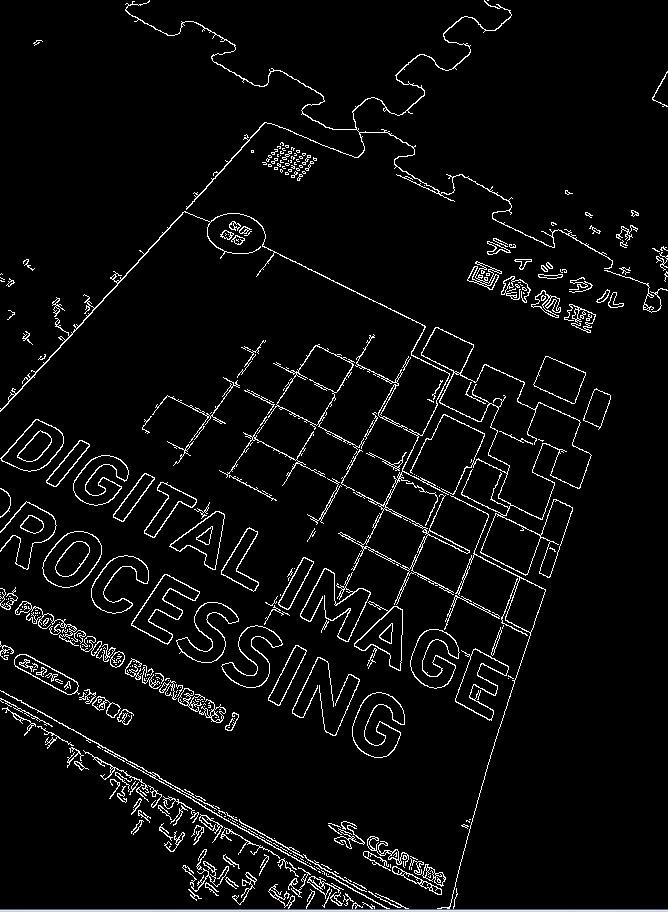 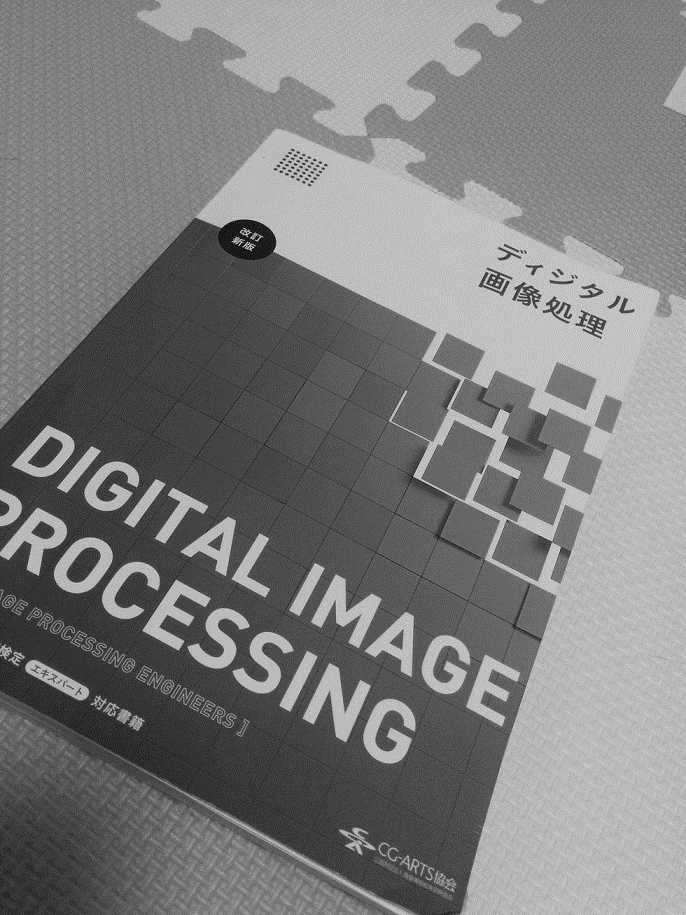 まとめ : Hough変換
画像中の直線や円を検出する手法

0. 直線（または円）を数式で表現する
1. 入力画像からエッジ画像を計算
2. 全てのエッジ画素について…
	パラメータ空間の対応セルの値をプラス1する
	（直線検出ならρθ空間の正弦波を考える）
3. パラメータ空間において値の大きなセルを検索
　 そのセルが対応する直線を出力
47
[Speaker Notes: ハフ変換画像を見せたい : 
https://www.google.co.jp/search?q=hough+transform&client=firefox-b-ab&source=lnms&tbm=isch&sa=X&ved=0ahUKEwiF5Iqg6ZfTAhUMwrwKHfsMCeMQ_AUICSgC&biw=1420&bih=815

TODO
円ハフ
一般化ハフ
サリエンシーマップ

手作業でハフ変換をしてみる？
結構大切かも？？]